CP violation results in the ATLAS experiment
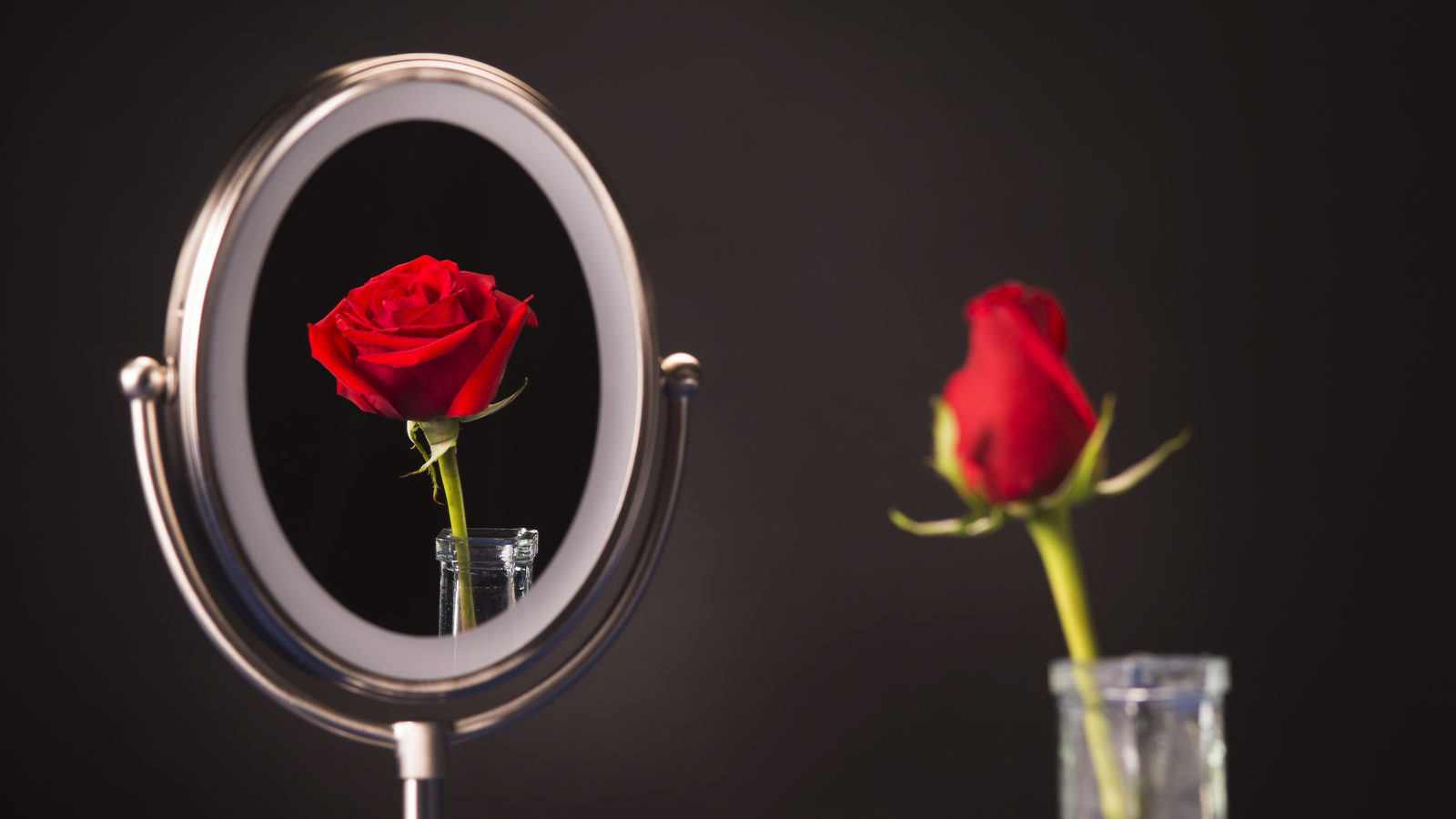 R. Gonçalo (U.Coimbra / LIP) on behalf of the ATLAS Collaboration
Higgs Hunting, Orsay-Paris, Sep.12-14 2022
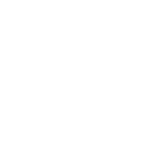 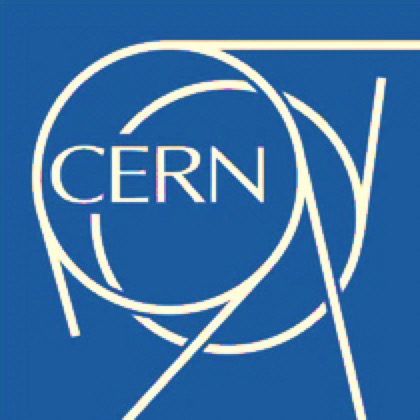 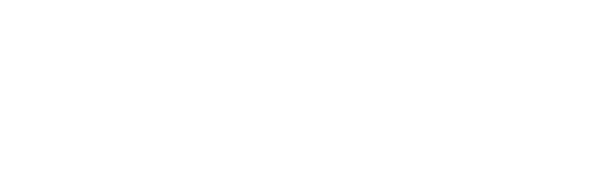 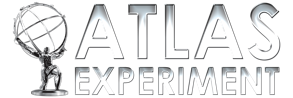 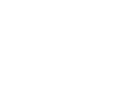 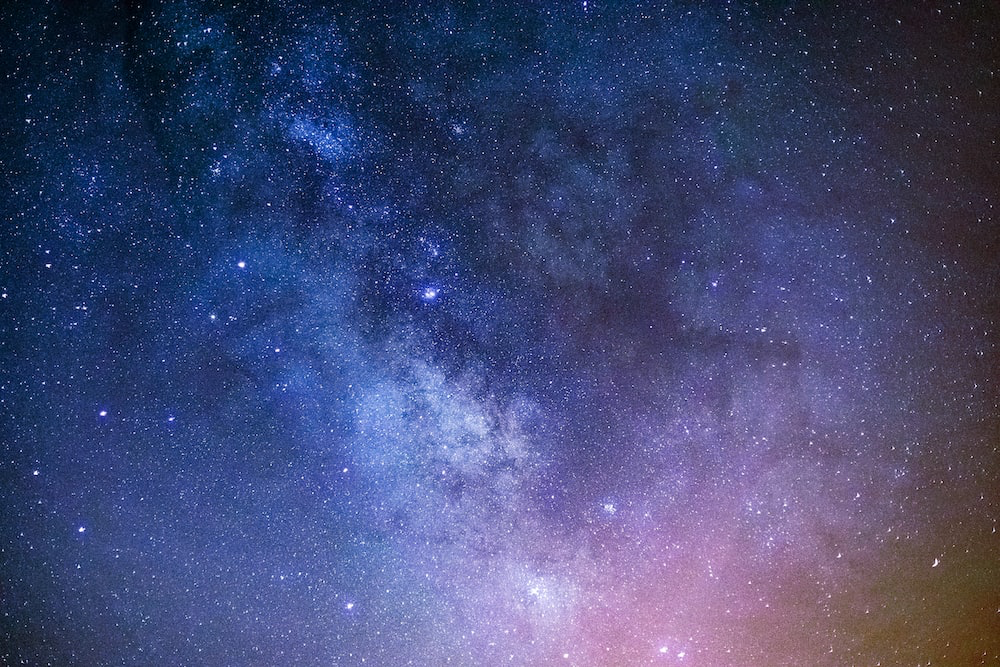 CP Violation in the Higgs Sector?
Sakharov conditions for a matter-dominated universe require CP violation(1)

Some CP-violating processes are well known and measured:
Described with complex phases in CKM-matrix - quark mixing  
Maybe in PNMS-matrix as well - neutrino mixing
But insufficient, by orders of magnitude, to explain baryon asymmetry(1)

CP violation in Higgs sector?
Possible in some models with extended Higgs sector (e.g. some 2HDMs)
Mixing of scalar (CP-even) and pseudo-scalar (CP-odd) Higgs states would make CP violation an enticing possibility

What do we know about Higgs CP properties?
In the SM, Higgs scalar is a CP eigenstate with JCP = 0++
Pure JP = 0- hypothesis for observed Higgs boson was ruled out in Run 1(2)
But hypothesis of a CP-odd admixture is far from being constrained experimentally!
(1) See e.g. Mod.Phys.Lett.A 9 (1994) 795-810
(2) See e.g. Eur.Phys.J C75 (2015) 476
R.Goncalo
Higgs Hunting 2022
2
How to search for a CP-odd admixture?
Effect of CP-odd  components on bosonic couplings parametrized as expansion with higher order terms suppressed by powers of scale of new physics Λ
Could explain why a CP-odd admixture has not been seen
Fermionic couplings are affected at tree level
Mixing angle α between CP-even and CP-odd coupling  components
More notable for heavier fermions due to enhanced coupling
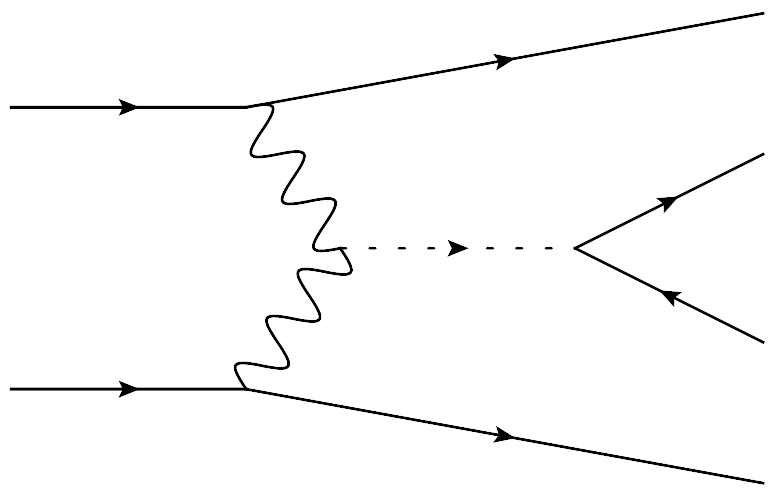 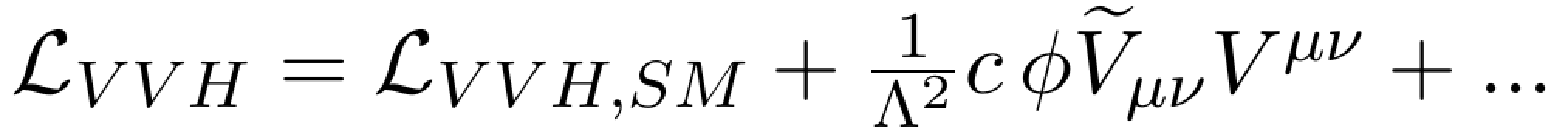 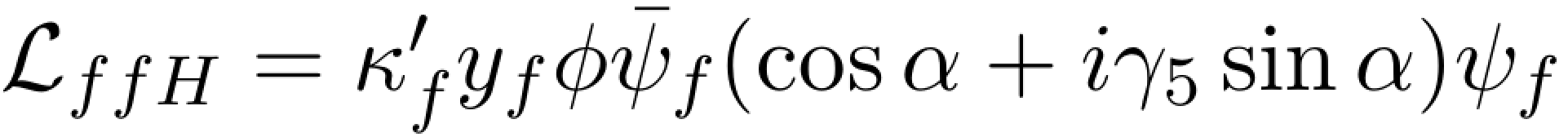 R.Goncalo
Higgs Hunting 2022
3
[Speaker Notes: 2nd term is interference between CP-even and CP-odd – is zero for CP-even effective operators 
3rd term is CP-even but affects rates – cannot be distinguished from other BSM rate enhancements
MadGraph: , arXiv:1405.0301 [hep-ph]]
Fermionic Higgs Couplings
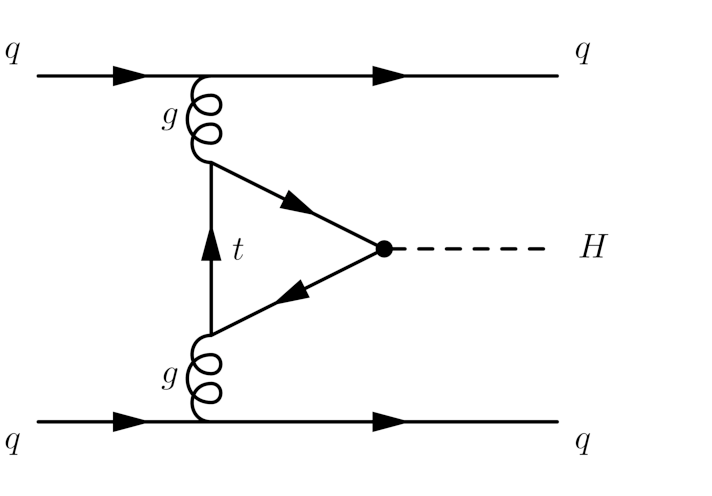 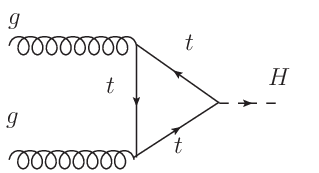 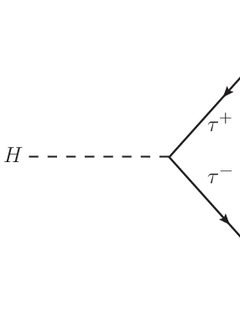 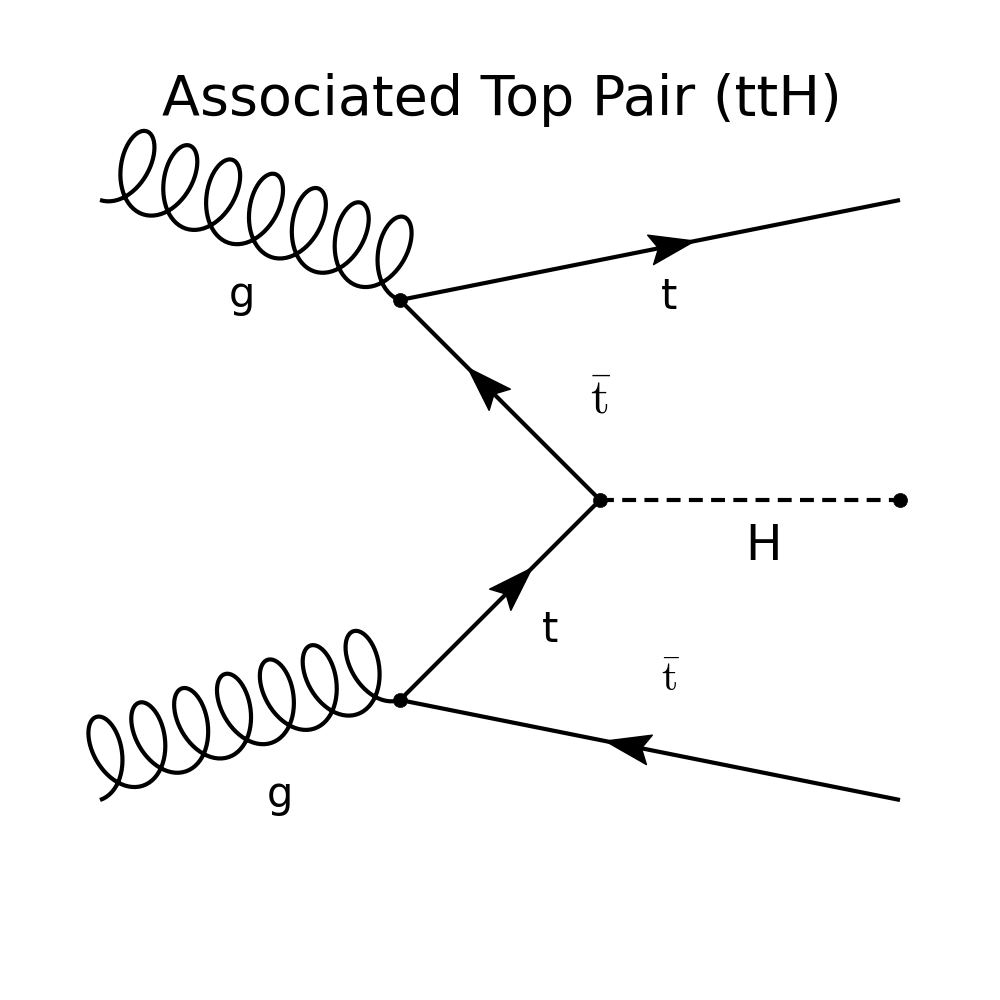 R.Goncalo
Higgs Hunting 2022
4
ATLAS-CONF-2022-016 (16 March 2022)
H-top Coupling in ttH/tH production
See talk by Neelam in YSF yesterday
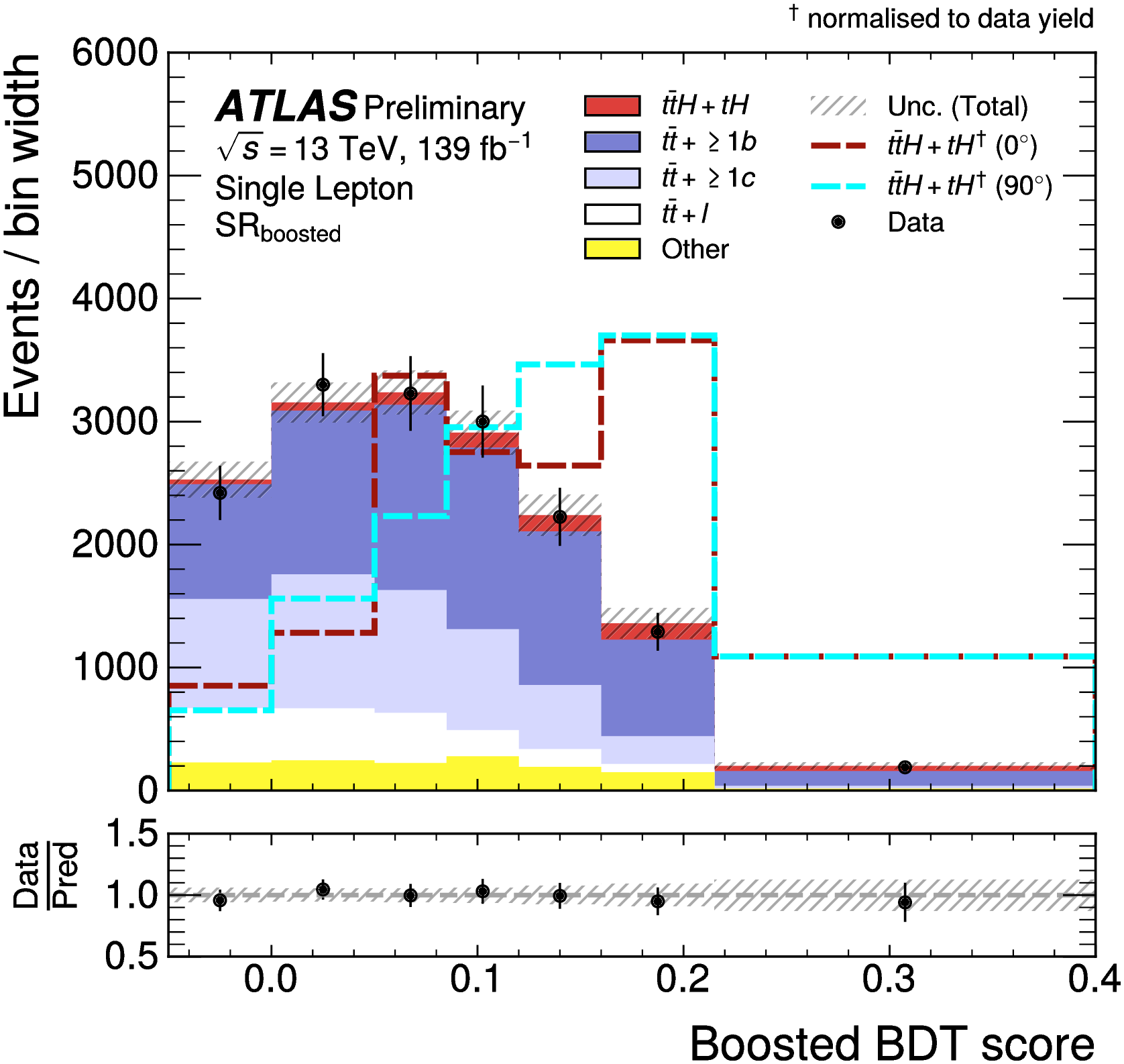 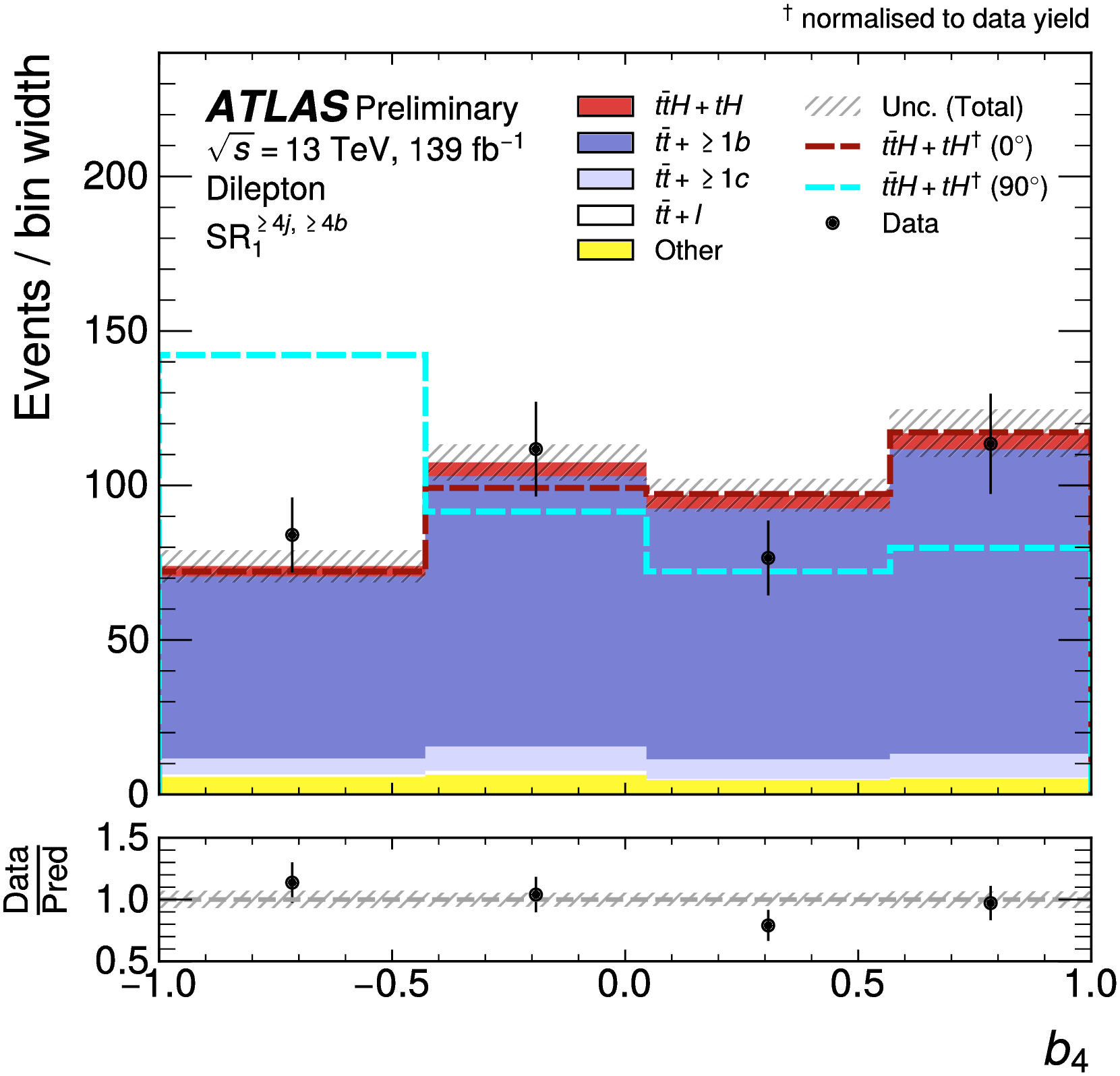 Calculate CP-sensitive observables b2 and b4 from top-quark 3-momenta
Use different observables in combined fit depending on region
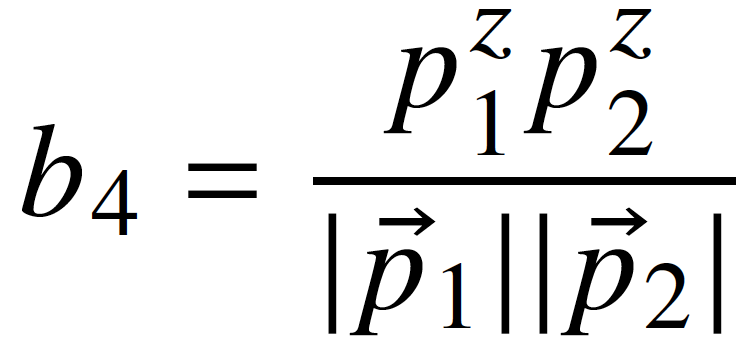 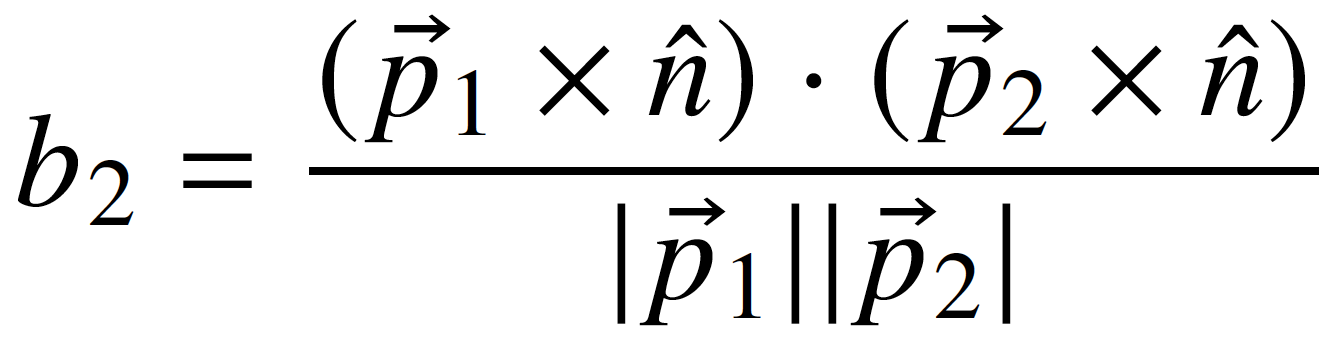 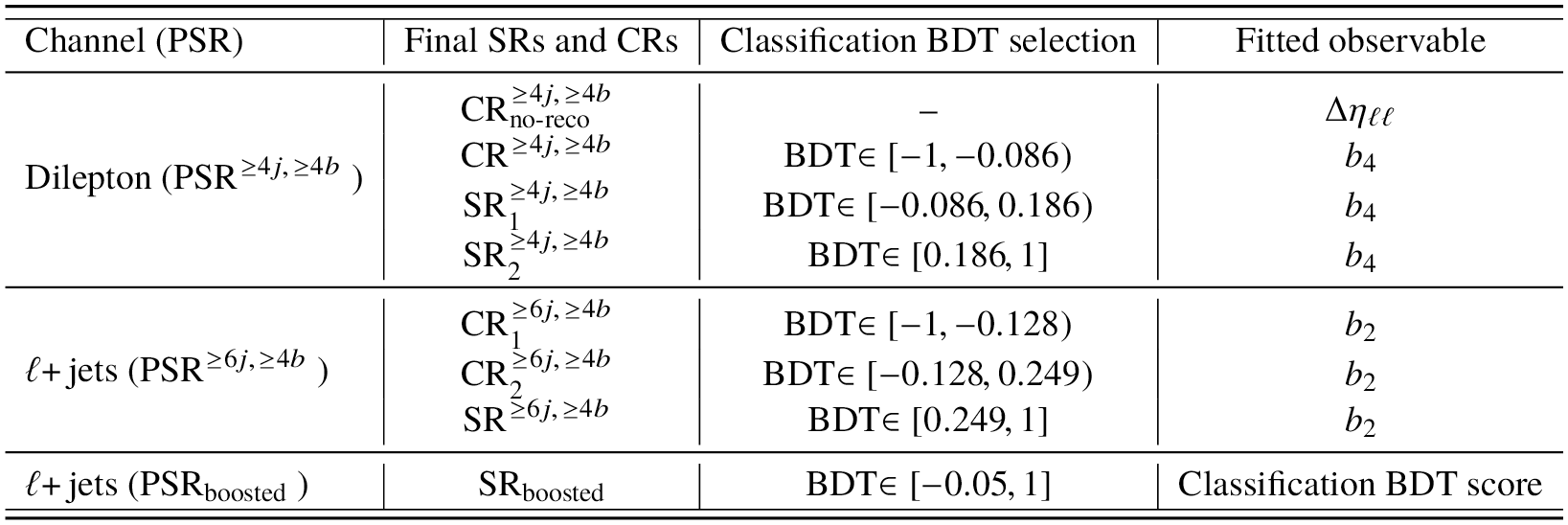 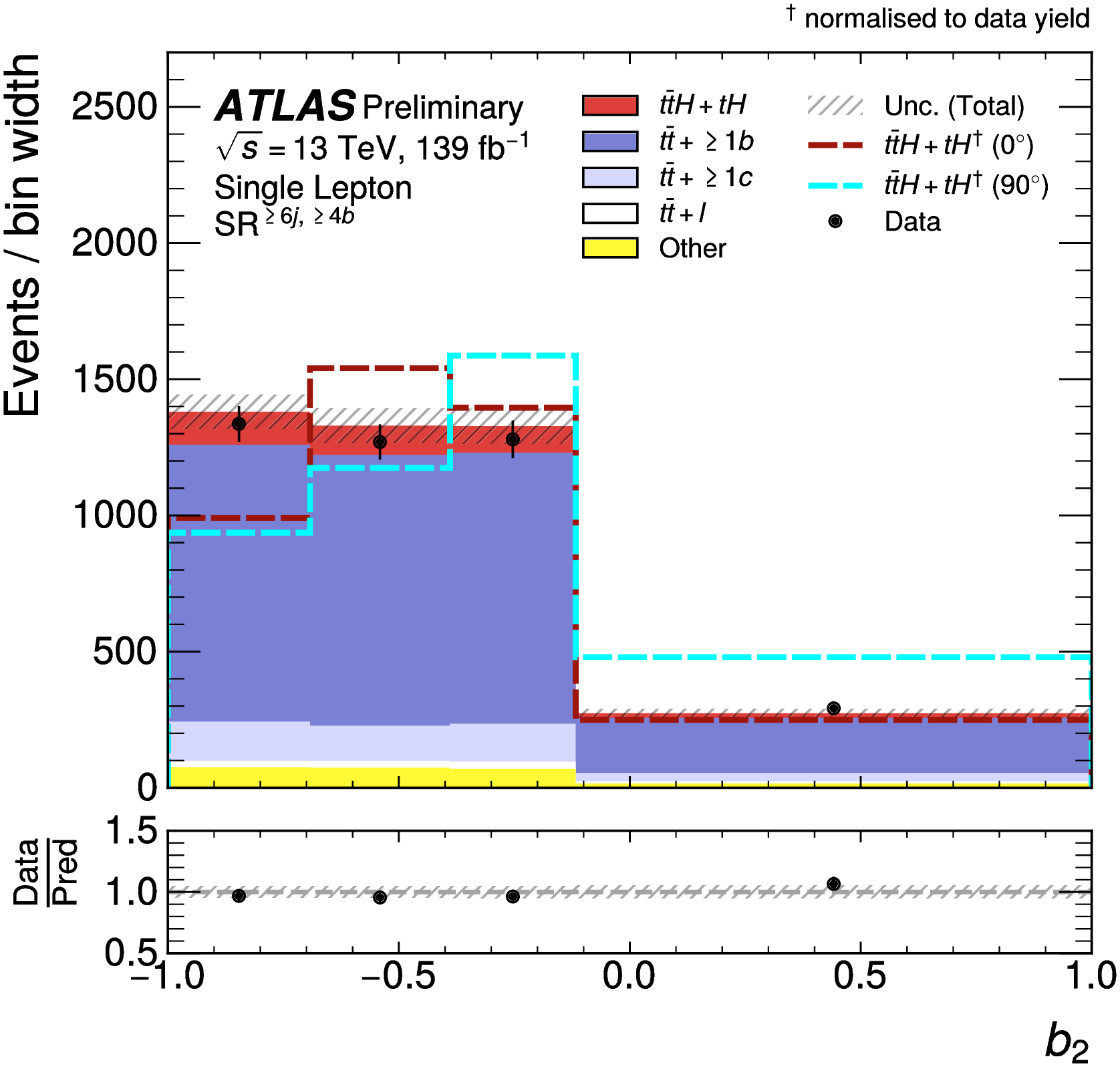 R.Goncalo
Higgs Hunting 2022
5
[Speaker Notes: Reco BDT trained with ttH signal
Lep:  target 1 or 2 semi-leptonic top decays
2 leptons: no top reconstruction
1 lepton: build W candidate (lep+ETmiss)and then top candidate from W + BDT-favoured jet
Had:  target hadronic top decays
	reconstruct 1 or 2 tops from jets
CP BDT:]
ATLAS-CONF-2022-016 (16 March 2022)
H-top Coupling in ttH/tH production
Simultaneous fit in all regions
μ = 0.83+0.30-0.46 
α = 11° +55-77 
Expected:
μ = 1.0+0.25-0.27 
α = 0° +49-50
Pure CP-odd (α = 90°) disfavoured at 1.2 σ

Systematics-dominated analysis:
Dominant uncertainties from tt+≥1b modelling: NLO matching, PS and hadronisation, flavour scheme
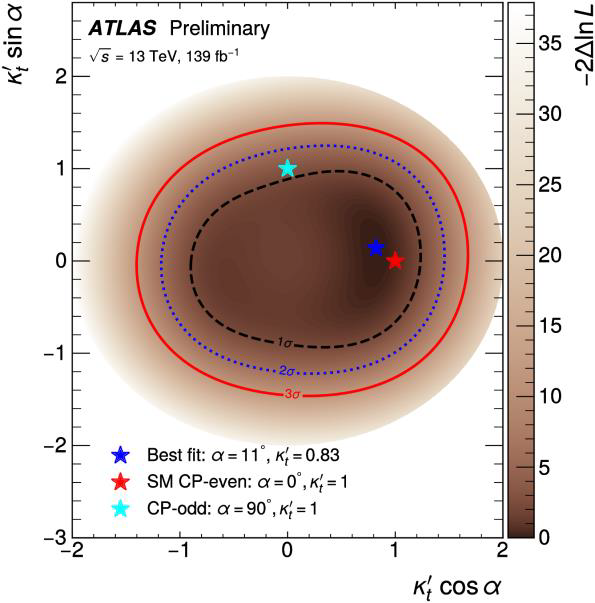 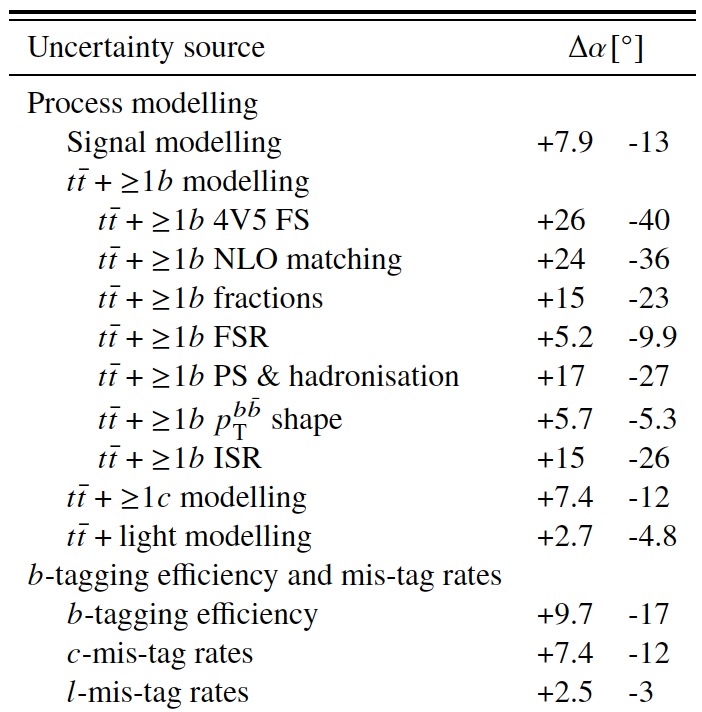 α
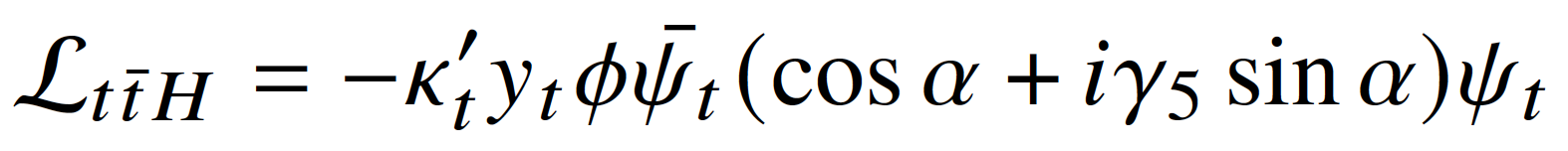 R.Goncalo
Higgs Hunting 2022
6
[Speaker Notes: Reco BDT trained with ttH signal
Lep:  target 1 or 2 semi-leptonic top decays
2 leptons: no top reconstruction
1 lepton: build W candidate (lep+ETmiss)and then top candidate from W + BDT-favoured jet
Had:  target hadronic top decays
	reconstruct 1 or 2 tops from jets
CP BDT:]
ATLAS-CONF-2022-016 vs Phys. Rev. Lett. 125 (2020) 061802
H-top Coupling in ttH/tH production
New analysis: ttH (Hbb):
μ = 0.83+0.30-0.46  (exp. μ = 1.0+0.25-0.27)
α = 11° +55-77 (exp. α = 0° +49-50)
Pure CP-odd (α = 90°) disfavoured at 1.2 σ
Complementary to previous ttH(Hγγ) analysis:
Phys. Rev. Lett. 125 (2020) 061802
Pure CP-odd (α = 90°) excluded at 3.9 σ
Limit on |α| < 43° at 95% C.L.
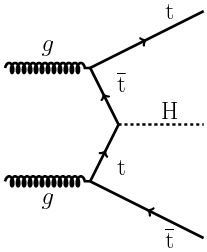 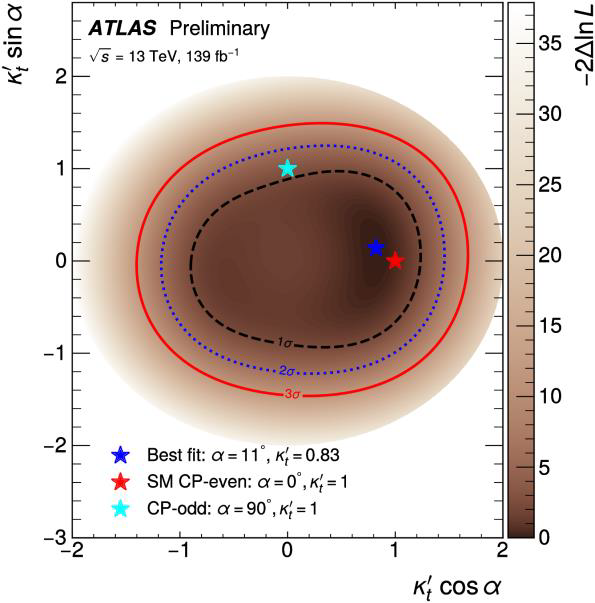 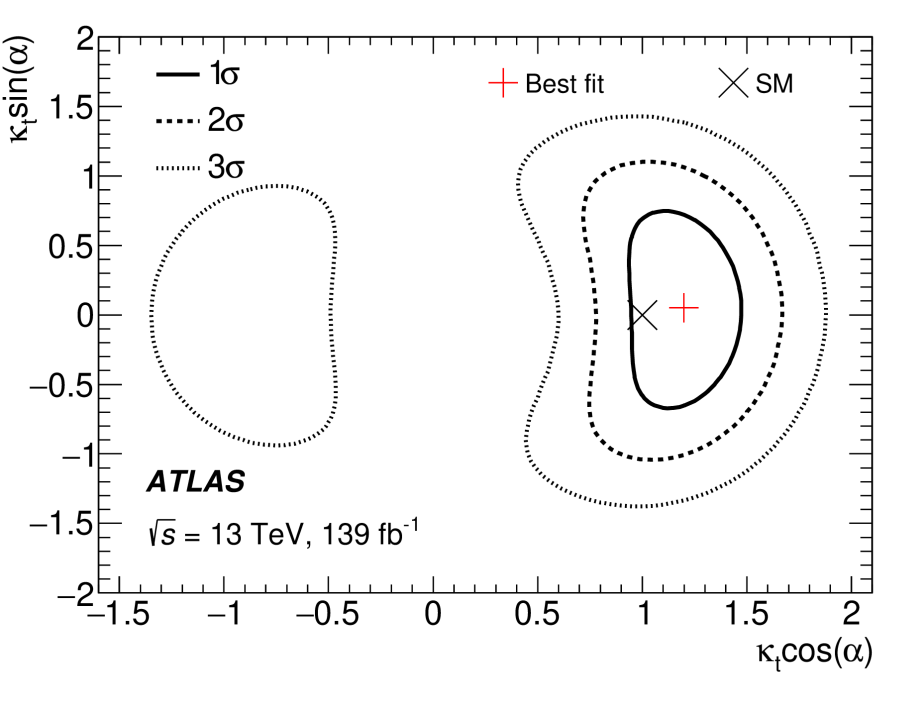 R.Goncalo
Higgs Hunting 2022
7
[Speaker Notes: Stats dominated
Reco BDT trained with ttH signal
Lep:  target 1 or 2 semi-leptonic top decays
2 leptons: no top reconstruction
1 lepton: build W candidate (lep+ETmiss)and then top candidate from W + BDT-favoured jet
Had:  target hadronic top decays
	reconstruct 1 or 2 tops from jets
CP BDT:]
ATLAS-CONF-2022-032 (18 May 2022)
H-τ Coupling in inclusive production
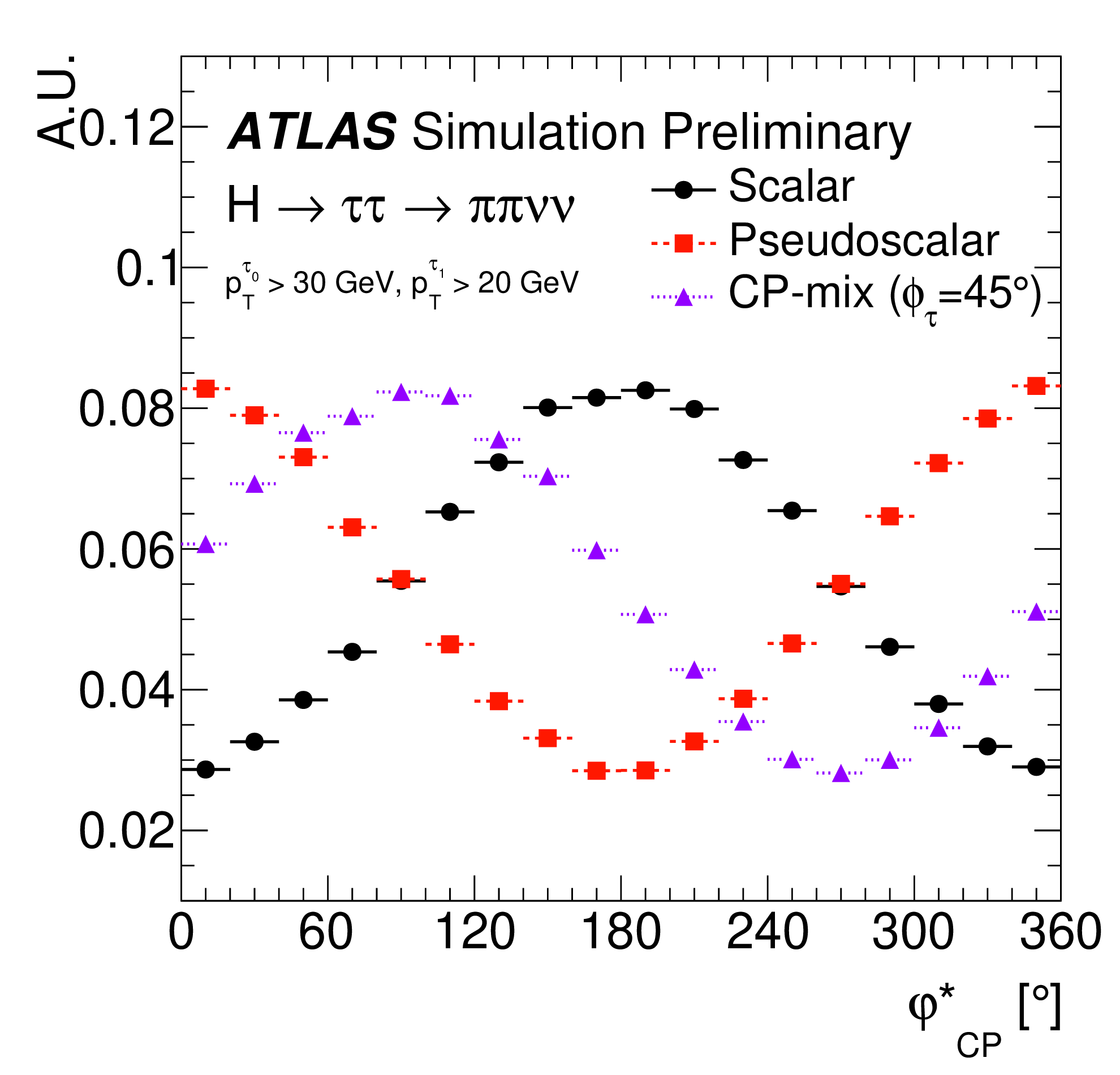 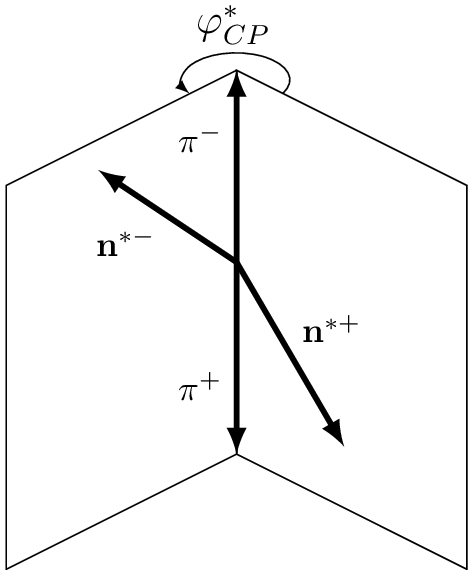 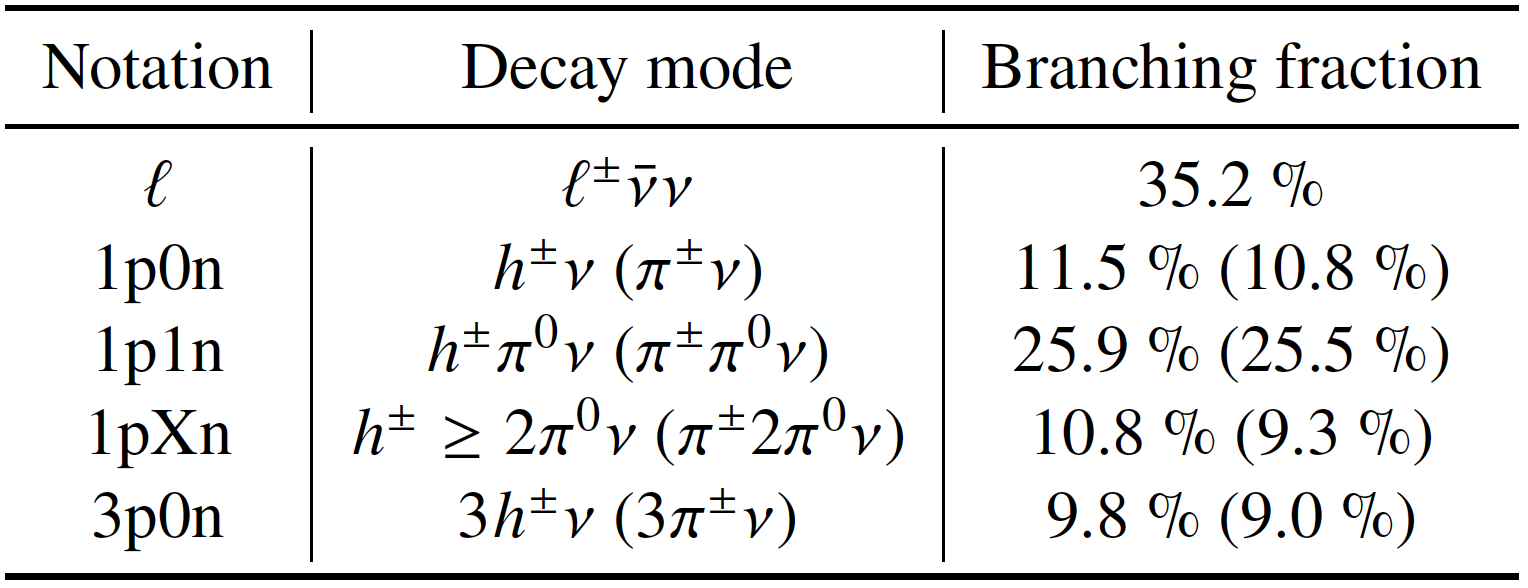 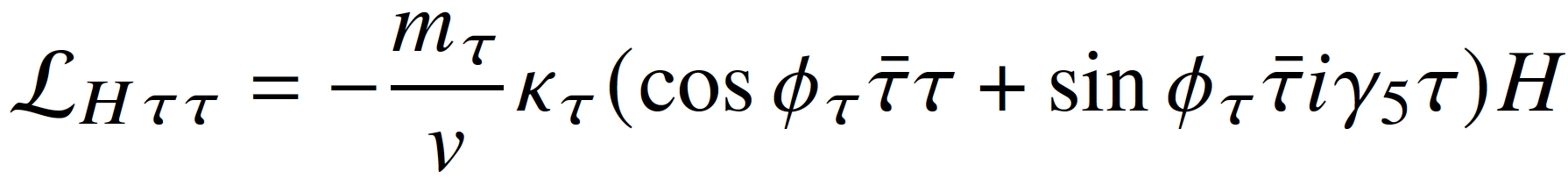 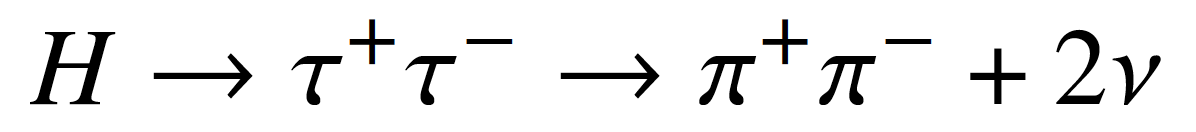 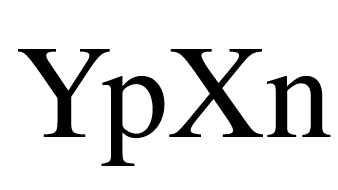 Y charged pions; X neutral pions
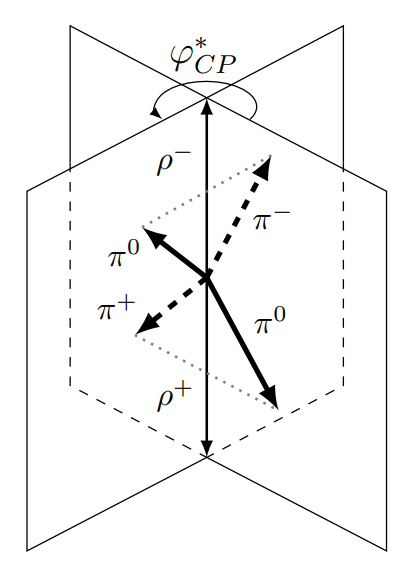 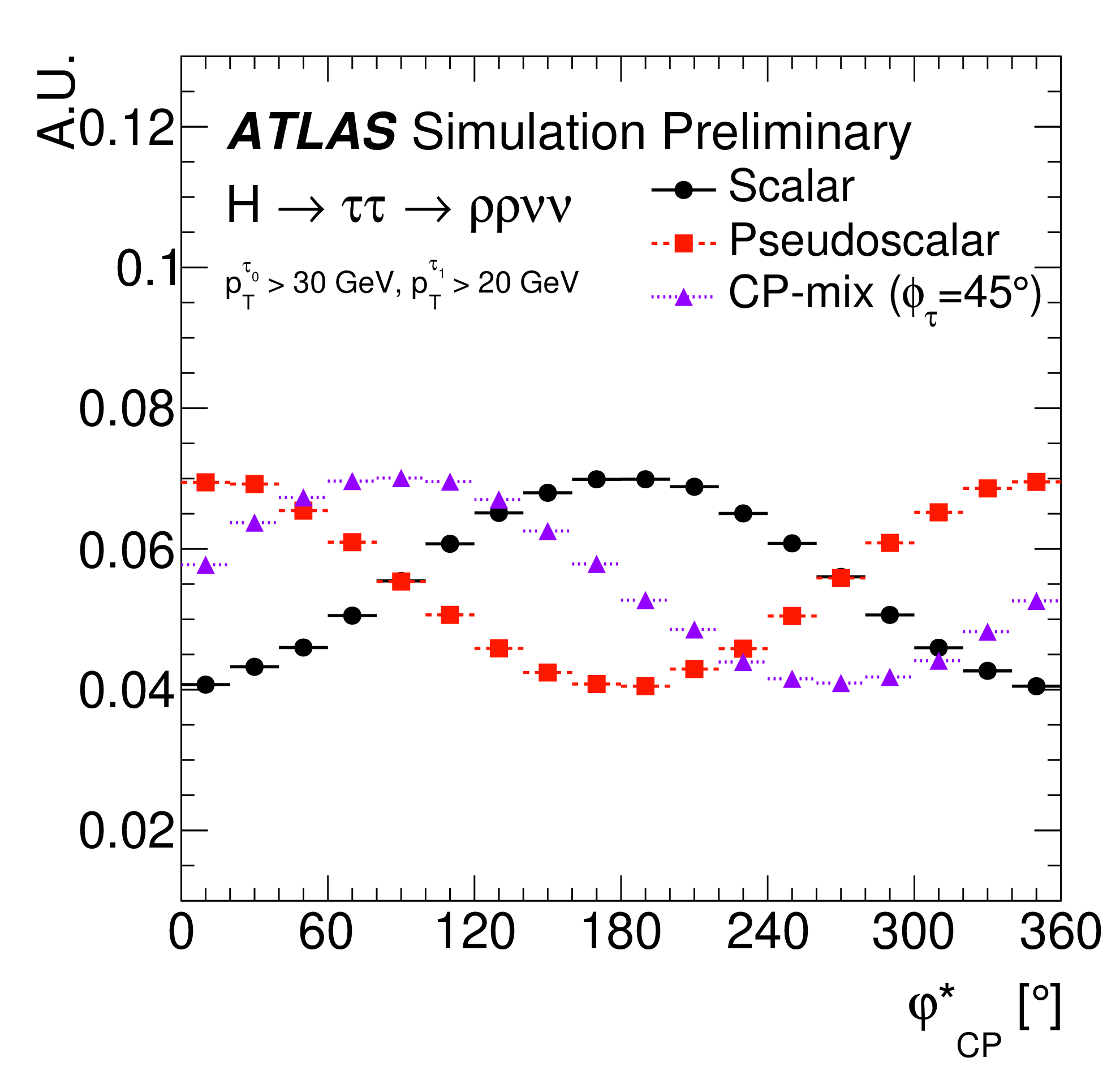 Angle between τ decay planes in H rest frame sensitive to CP mixing angle φτ
Due to neutrinos, use ϕ*CP angle as proxy: 
Acoplanarity angle between τ decay planes in Zero Momentum Frame of visible decay products
ϕ*CP reconstructed with dedicated methods for semi-exclusive decay modes
Total branching ratio in targeted decay modes: 68%
R.Goncalo
Higgs Hunting 2022
8
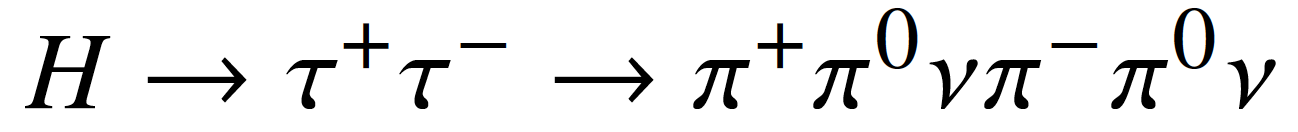 [Speaker Notes: Impact parameter: n]
ATLAS-CONF-2022-032 (18 May 2022)
H-τ Coupling in inclusive production
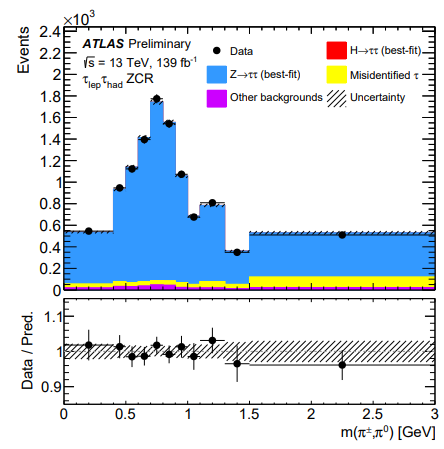 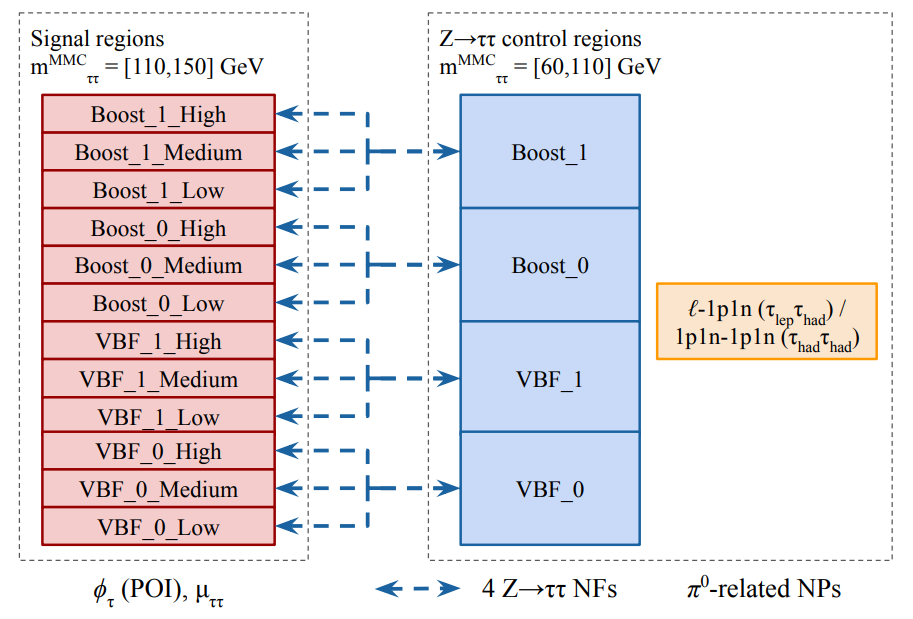 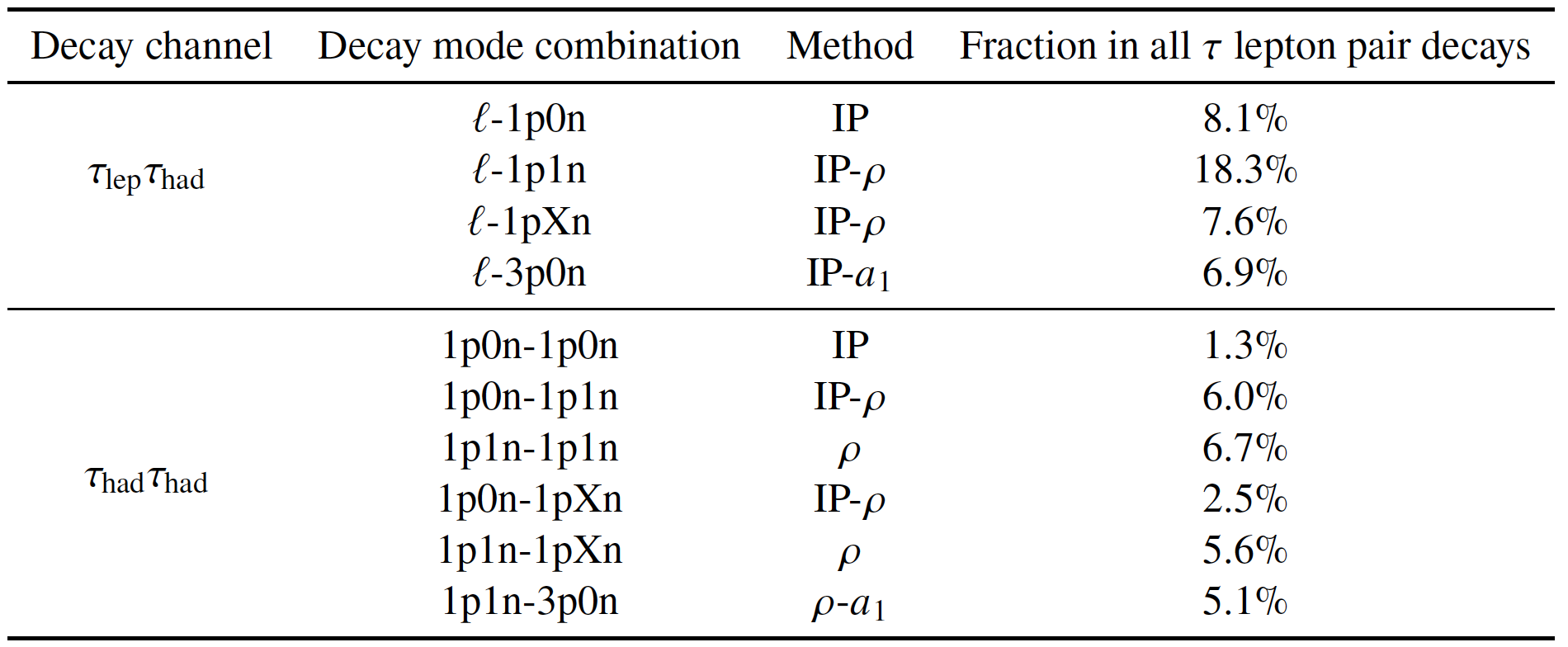 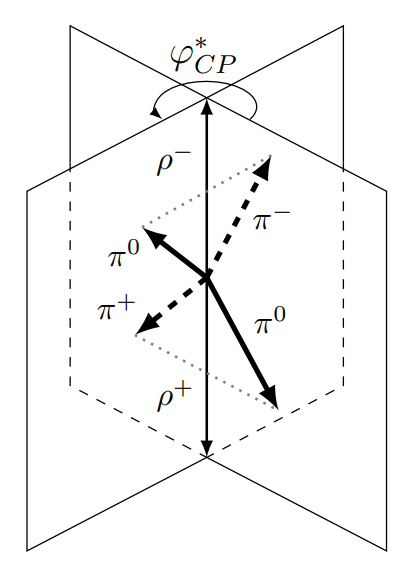 _1: higher purity
_0: lower purity
ggF
VBF
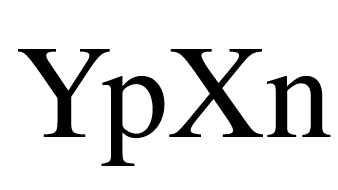 Y charged pions; X neutral pions
Efficiency
Purity
24 Signal categories and 10 Control Regions
2 channels × VBF or Boost (ggF pTH > 100 GeV) × 2 purity regions × High/Medium/Low sensitivity
Angle reconstruction requires excellent performance:
Particle flow based τhad reconstruction
π0γγ and vertex / impact parameter reconstrucion
Both efficiency and purity around 80% for dominant decays
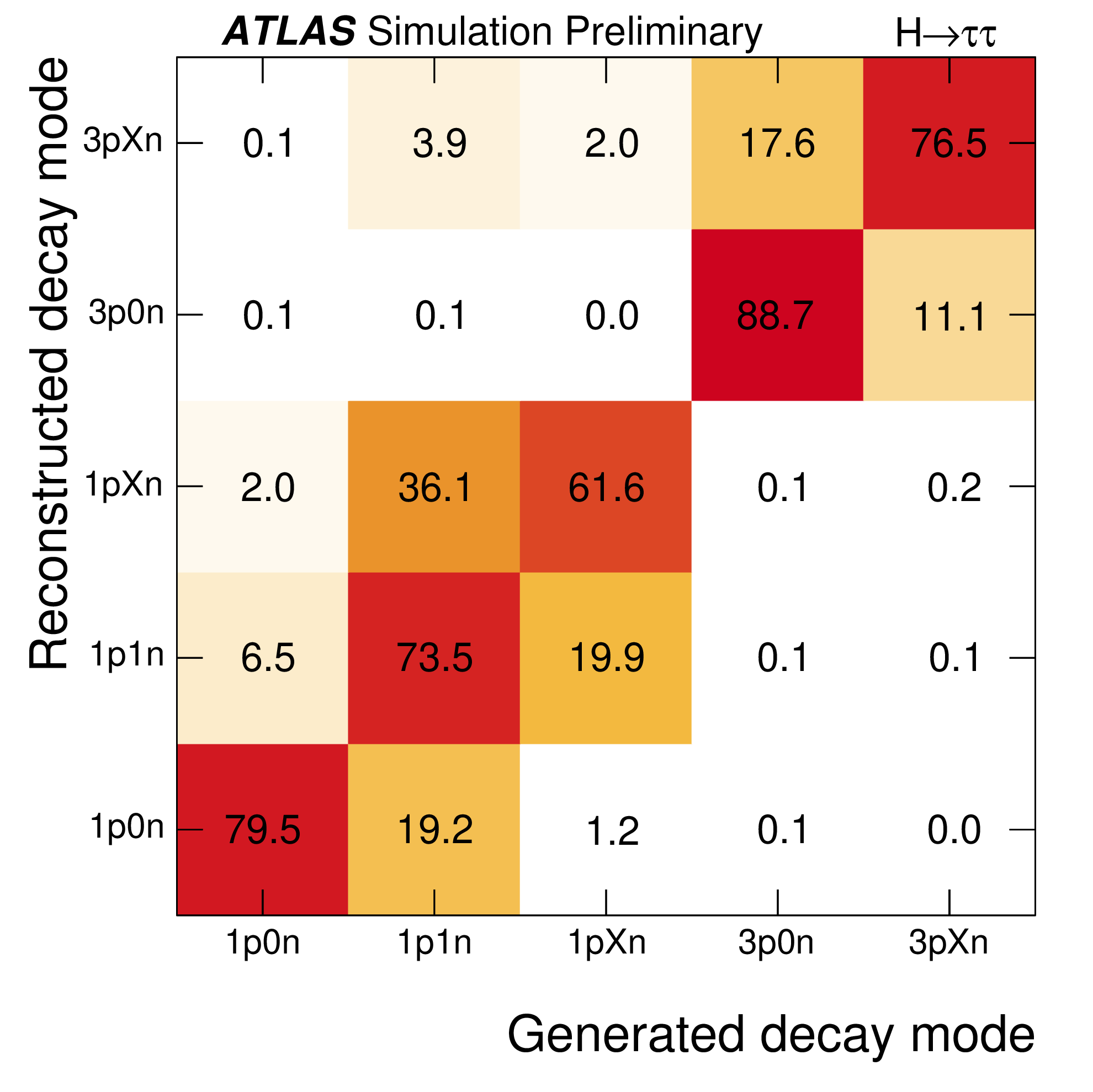 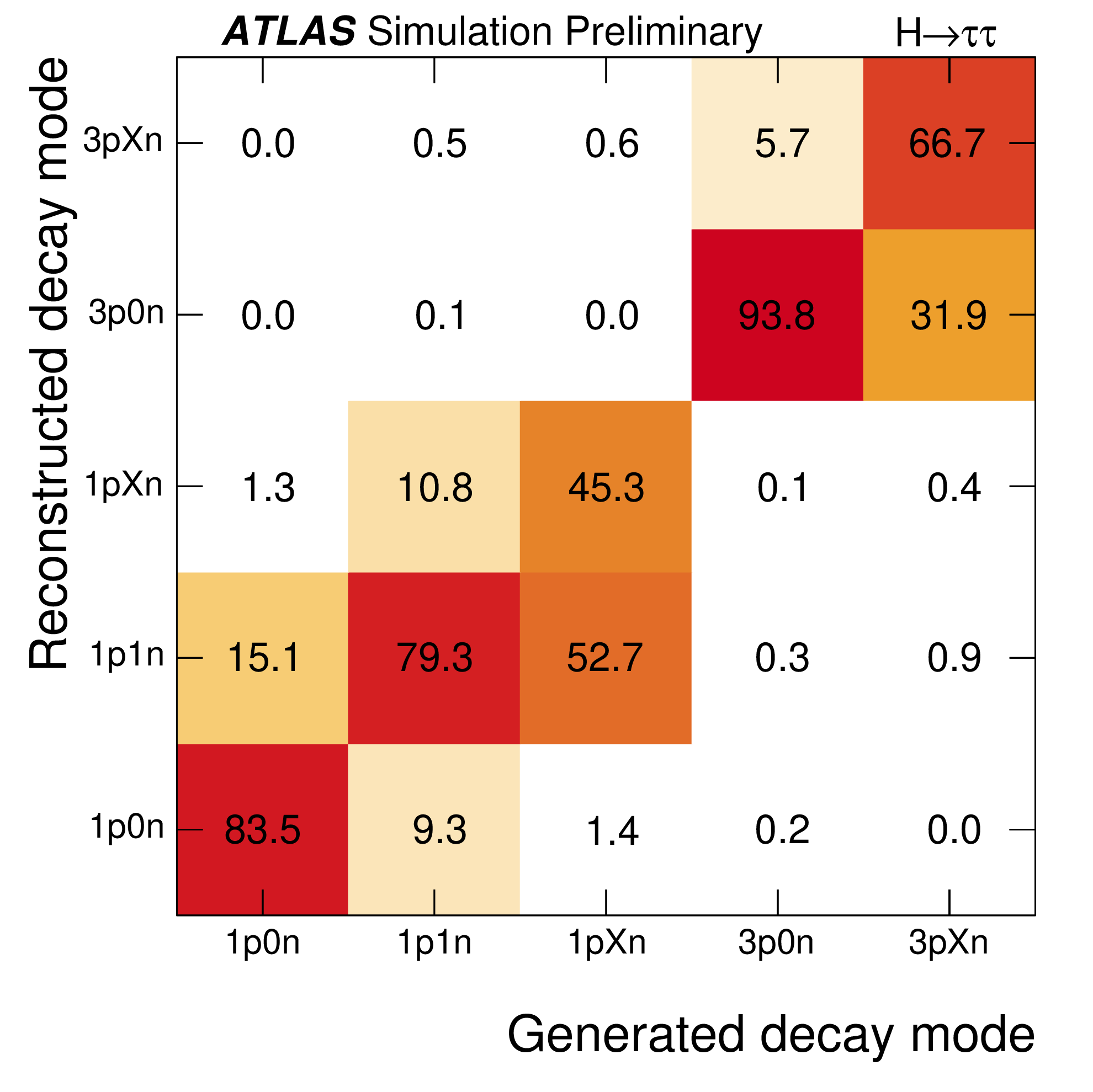 R.Goncalo
Higgs Hunting 2022
9
[Speaker Notes: Reco BDT trained with ttH signal
Lep:  target 1 or 2 semi-leptonic top decays
2 leptons: no top reconstruction
1 lepton: build W candidate (lep+ETmiss)and then top candidate from W + BDT-favoured jet
Had:  target hadronic top decays
	reconstruct 1 or 2 tops from jets
CP BDT:]
ATLAS-CONF-2022-032 (18 May 2022)
H-τ Coupling in inclusive production
Simultaneous fit in all regions
Analysis leaves μ free to float – agnostic with respect to rate effects
Best fit observed: φτ = 9° ± 16°  (expected: φτ = 0° ± 28°)
Pure CP-odd (α = 90°) disfavoured at 3.4 σ
Dominant background is Zττ: constrained from Control Regions
Statistics-dominated analysis; dominant systematic uncertainty from jet calibration
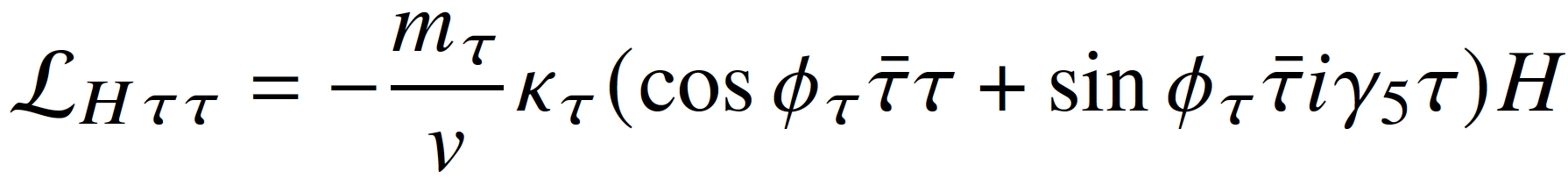 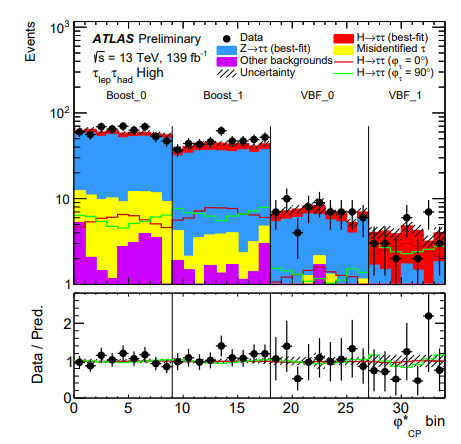 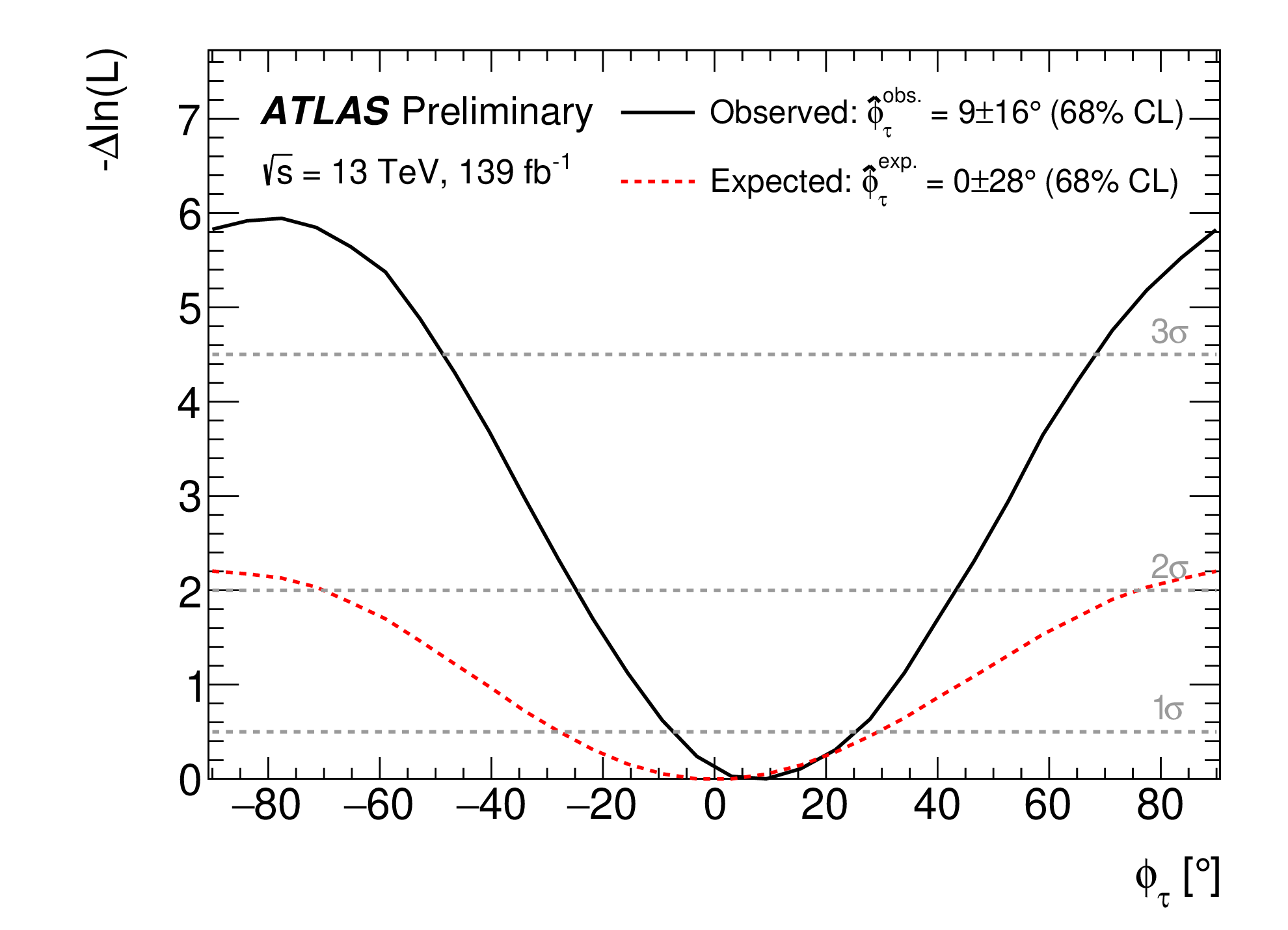 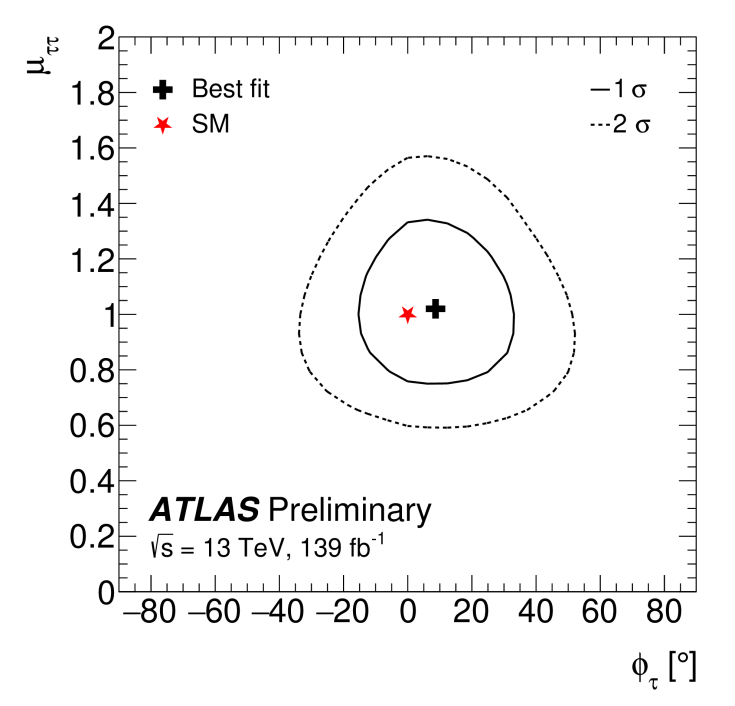 CP-odd
CP-even
R.Goncalo
Higgs Hunting 2022
10
[Speaker Notes: Reco BDT trained with ttH signal
Lep:  target 1 or 2 semi-leptonic top decays
2 leptons: no top reconstruction
1 lepton: build W candidate (lep+ETmiss)and then top candidate from W + BDT-favoured jet
Had:  target hadronic top decays
	reconstruct 1 or 2 tops from jets
CP BDT:]
Bosonic Higgs Couplings
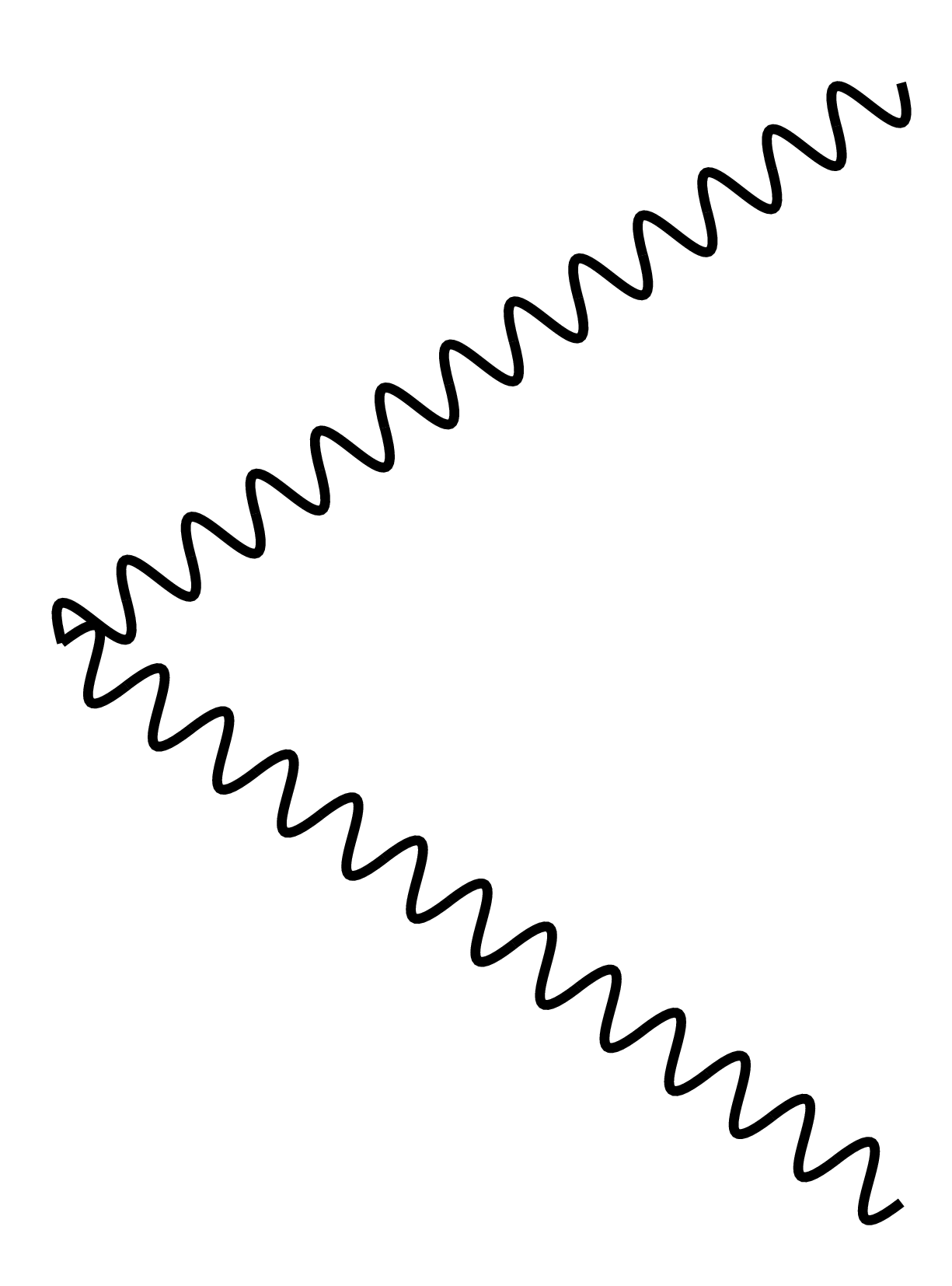 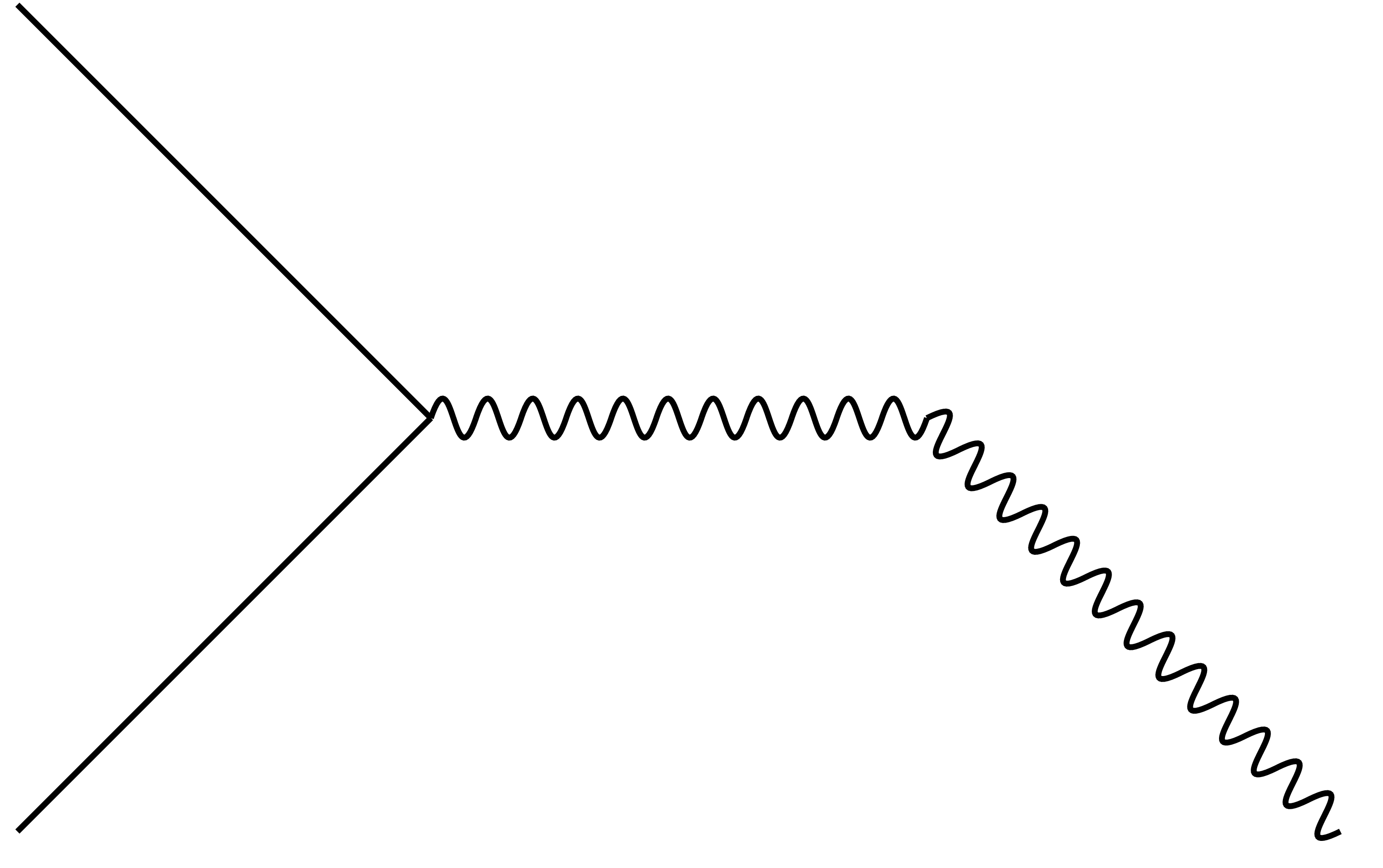 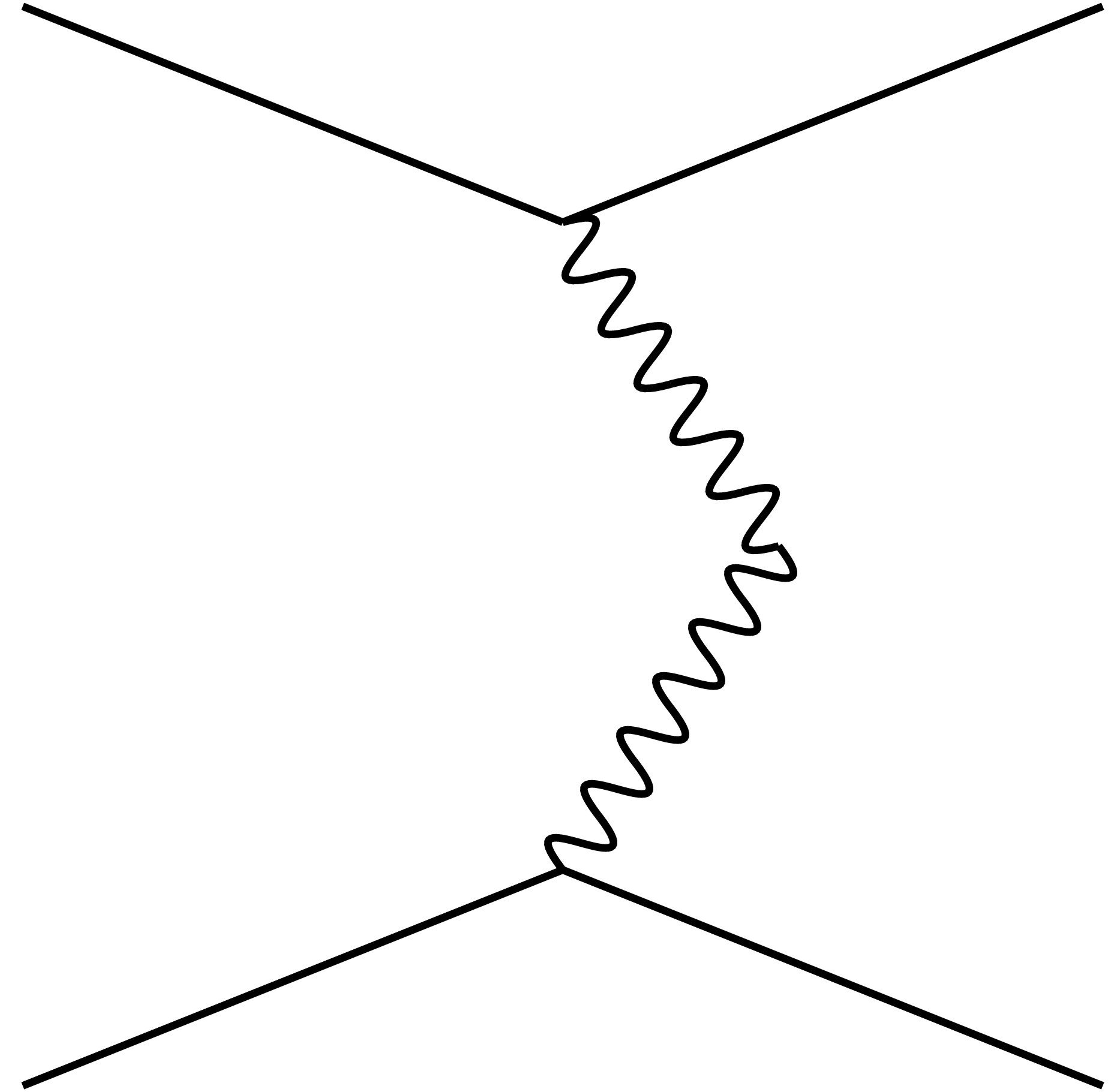 R.Goncalo
Higgs Hunting 2022
11
CERN-EP-2022-134 (3 August 2022)
HVV Coupling in Vector Boson Fusion
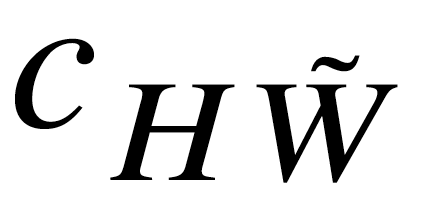 New analysis: VBF Hγγ 
Consider effective HVV Lagrangian augmented with dimension six CP-odd operators
Strength of CP violation in VBF matrix element can be described by a single parameter(*) giving:
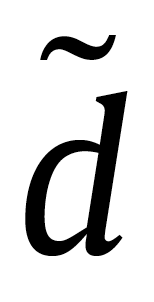 Phys. Lett. B 805 (2020) 135426
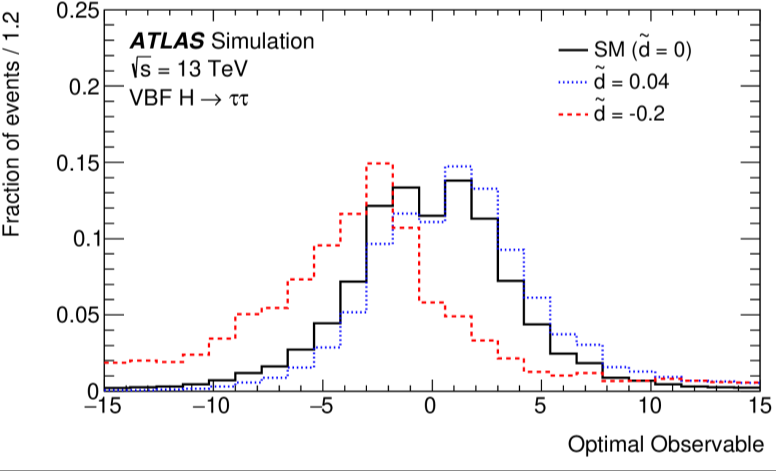 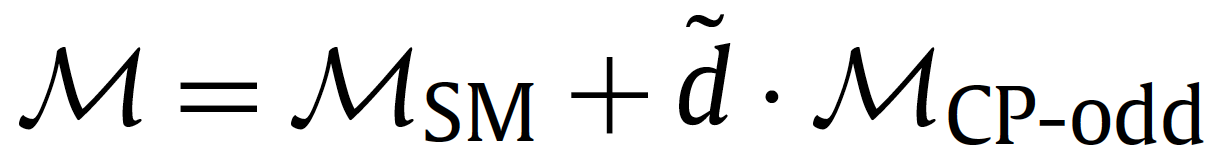 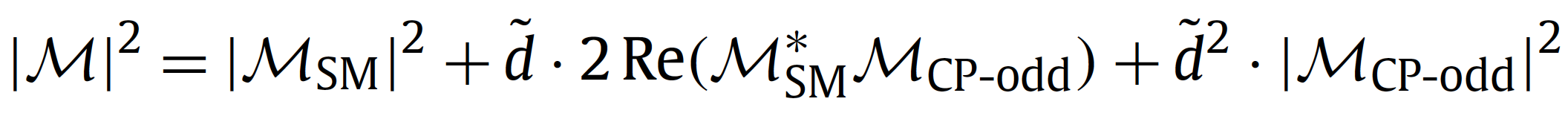 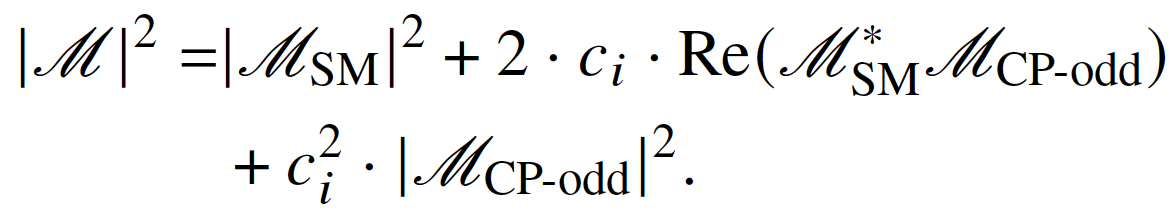 Calculate LO matrix elements using 4-momenta of Higgs and VBF jets 
Extract initial-state parton momentum fractions from jet momenta 
Use to calculate Optimal Observable (OO):
Expected to be symmetric with mean value of zero if no CP-violation
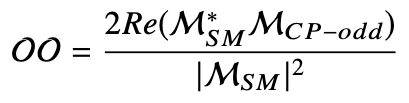 R.Goncalo
Higgs Hunting 2022
12
(*) Slightly simplified scenario:  see Phys. Lett. B 805 (2020) 135426 , set:
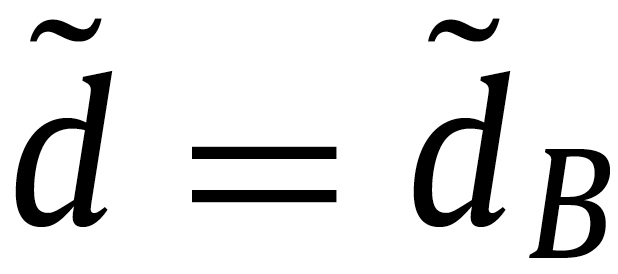 [Speaker Notes: Reco BDT trained with ttH signal
Lep:  target 1 or 2 semi-leptonic top decays
2 leptons: no top reconstruction
1 lepton: build W candidate (lep+ETmiss)and then top candidate from W + BDT-favoured jet
Had:  target hadronic top decays
	reconstruct 1 or 2 tops from jets
CP BDT: 
Third term is even: affects only rate and is ignored in this analysis
Interference (CP-odd) term cannot change total cross section]
CERN-EP-2022-134 (3 August 2022)
HVV Coupling in Vector Boson Fusion
Select events with ≥2 photons and ≥2 tag jets (energy flow)
Increase signal purity with 2 BDTs:
BDTVBF/ggF: separate VBF signal from gluon-fusion Higgs production
BDTVBF/Continuum: separate VBF signal from continuum diphoton background
Split into signal regions using BDT output: Tight-Tight (TT);  Loose-Tight (LT); Tight-Loose (TL)
In each OO bin extract signal yield from a fit to the di-photon mass spectrum
Fit shape of Optimal Observable to extract the coefficient of the interference term
Pure shape analysis – signal normalisation is left floating in the fit  to depend only on interference term
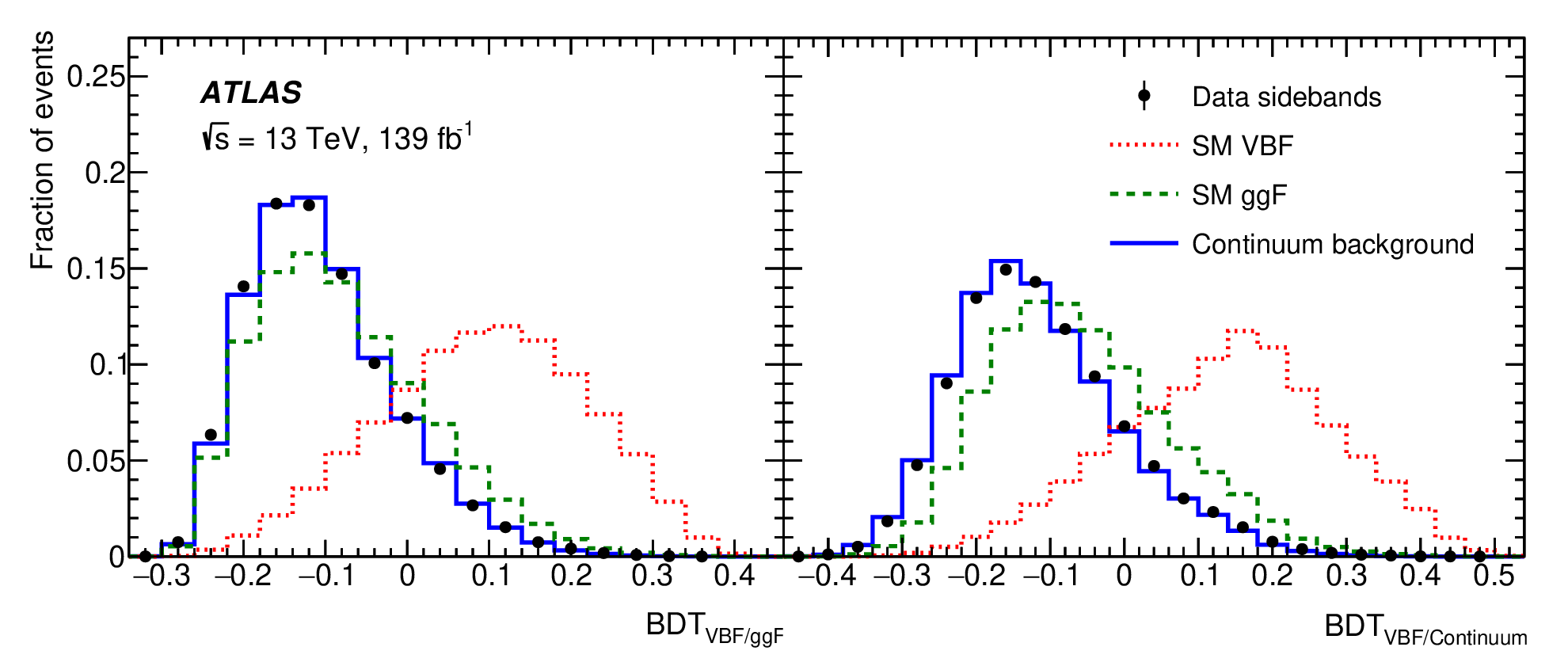 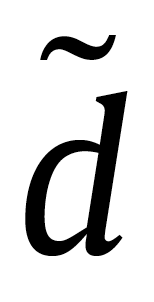 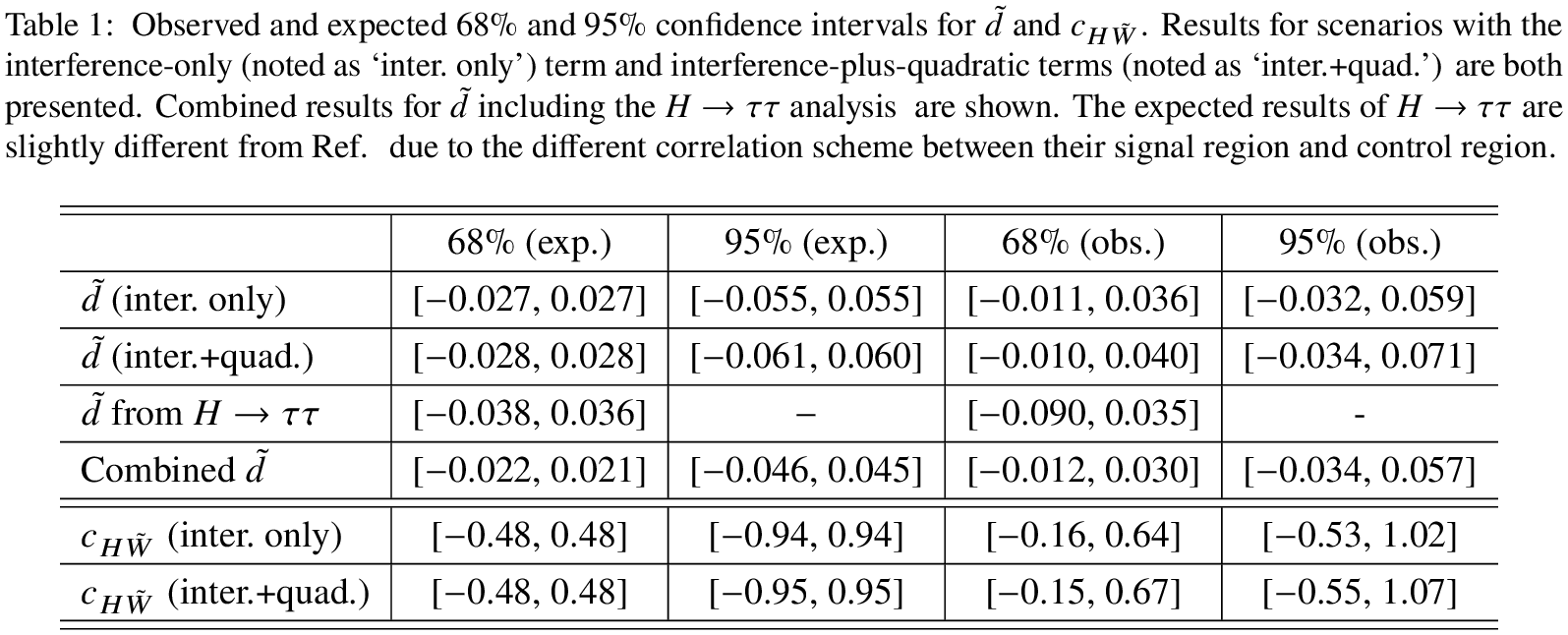 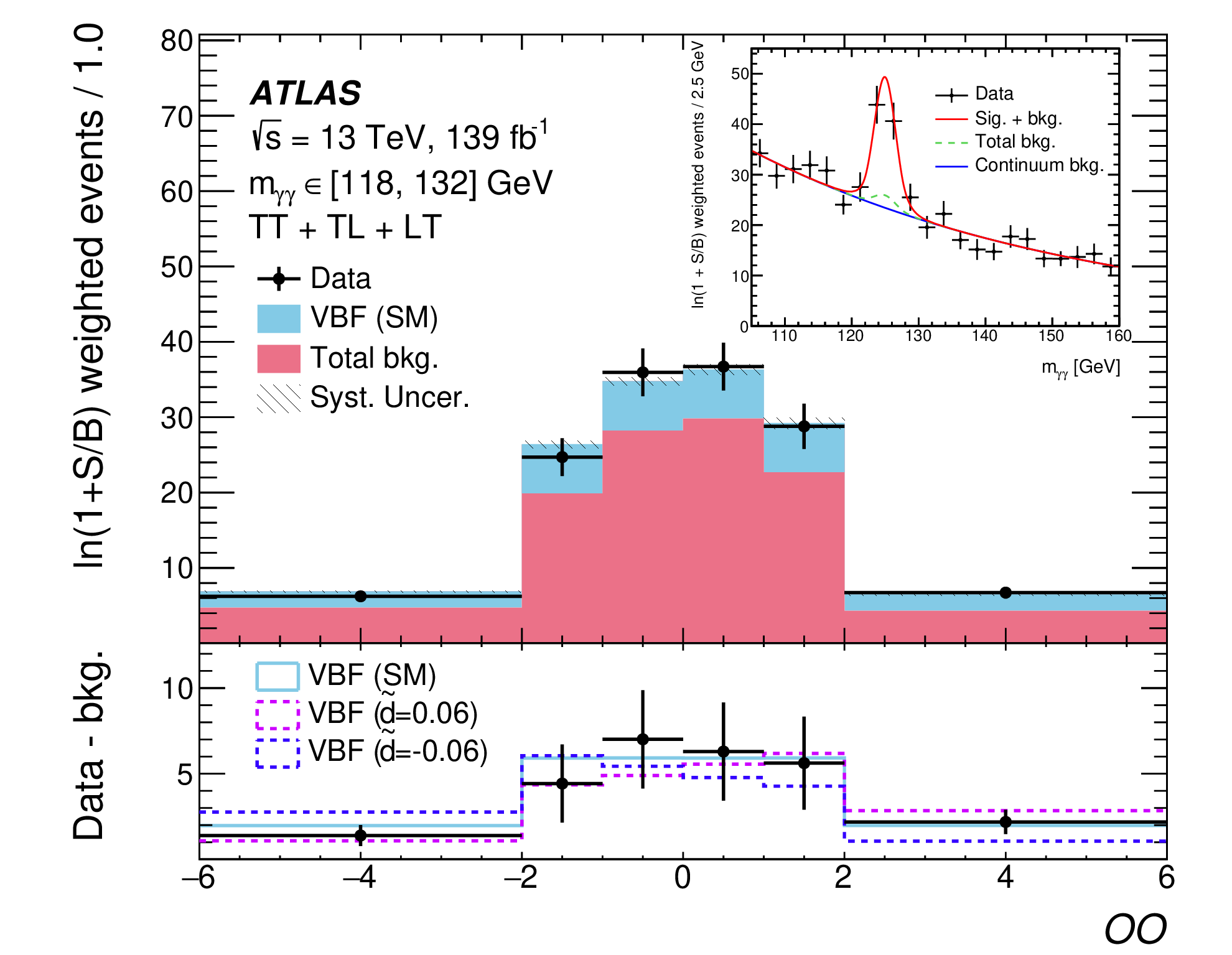 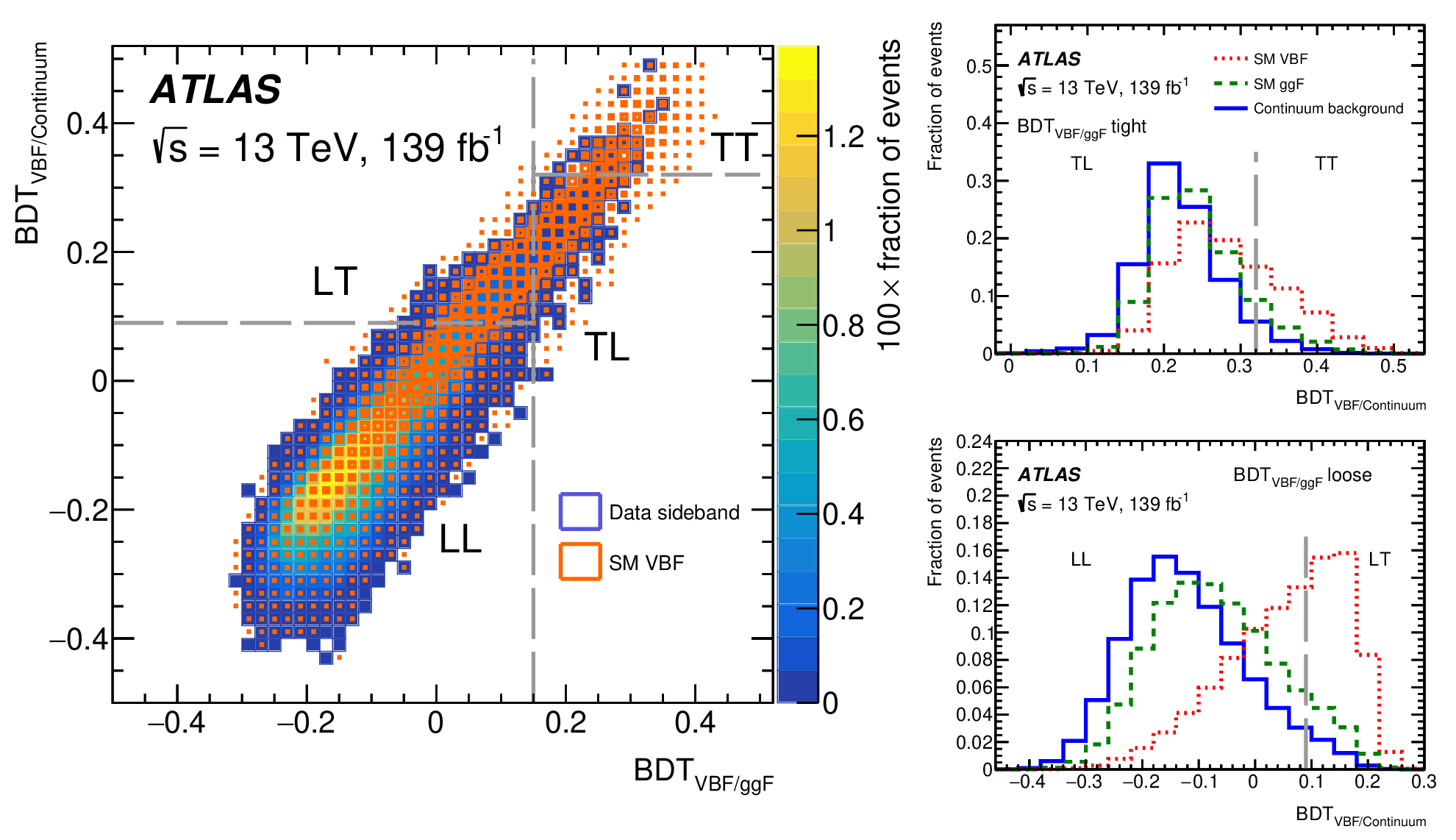 R.Goncalo
13
[Speaker Notes: Reco BDT trained with ttH signal
Lep:  target 1 or 2 semi-leptonic top decays
2 leptons: no top reconstruction
1 lepton: build W candidate (lep+ETmiss)and then top candidate from W + BDT-favoured jet
Had:  target hadronic top decays
	reconstruct 1 or 2 tops from jets
CP BDT:]
CERN-EP-2022-134 (3 August 2022)
HVV Coupling in Vector Boson Fusion
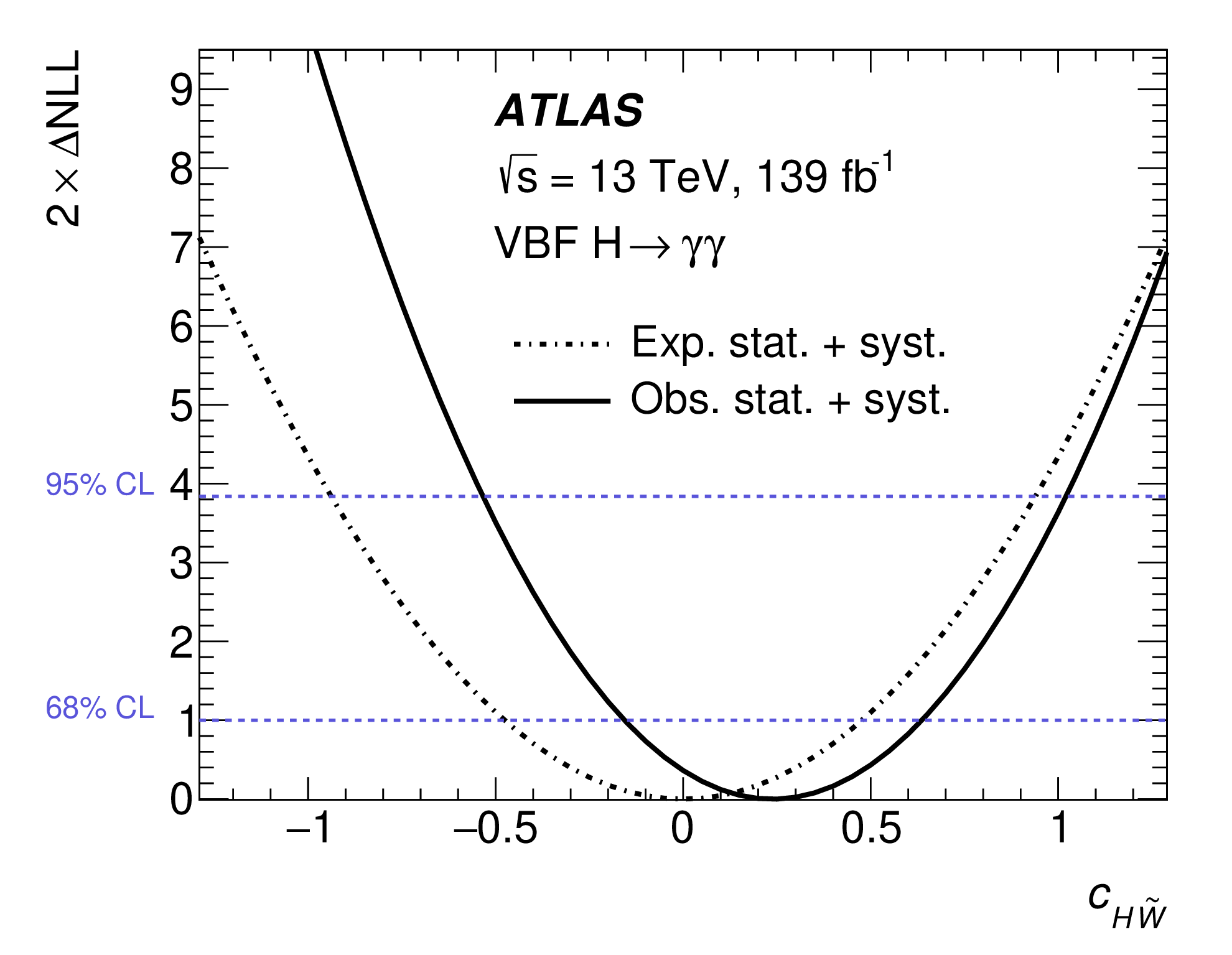 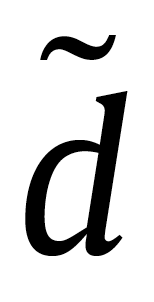 Result interpretation with      (HISZ EFT operator basis) but also                            		(Warsaw basis)
No improvement from using quadratic term – sensitivity driven by interference
Results are the strongest existing bounds on CP violation in HVV 
Combination with previous analysis of VBF Hττ  (36 fb-1)
Phys. Lett. B 805 (2020) 135426
Confidence intervals further improved
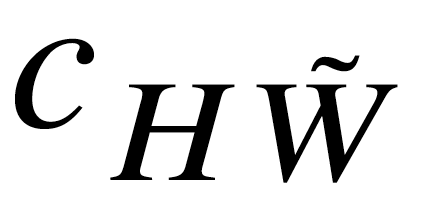 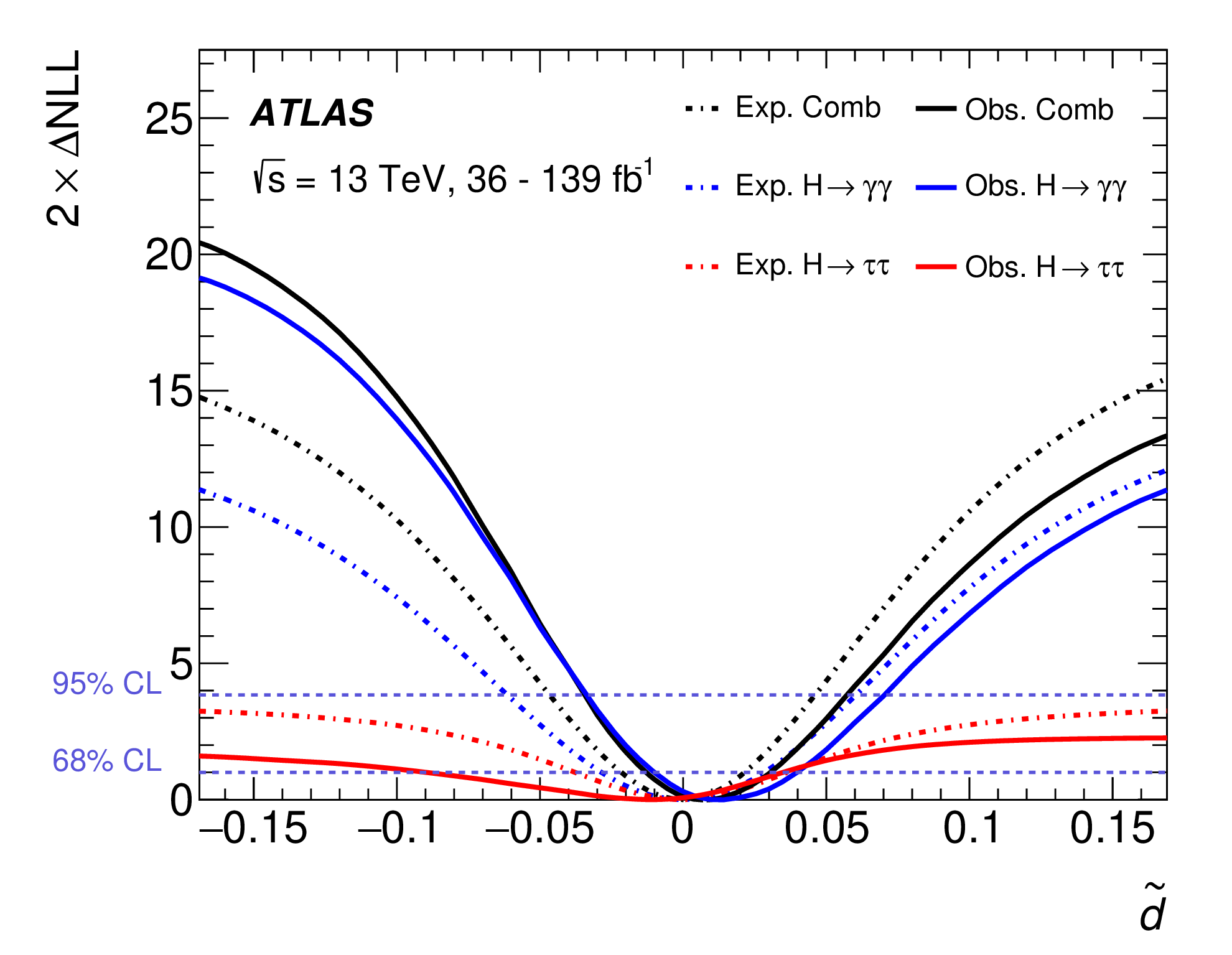 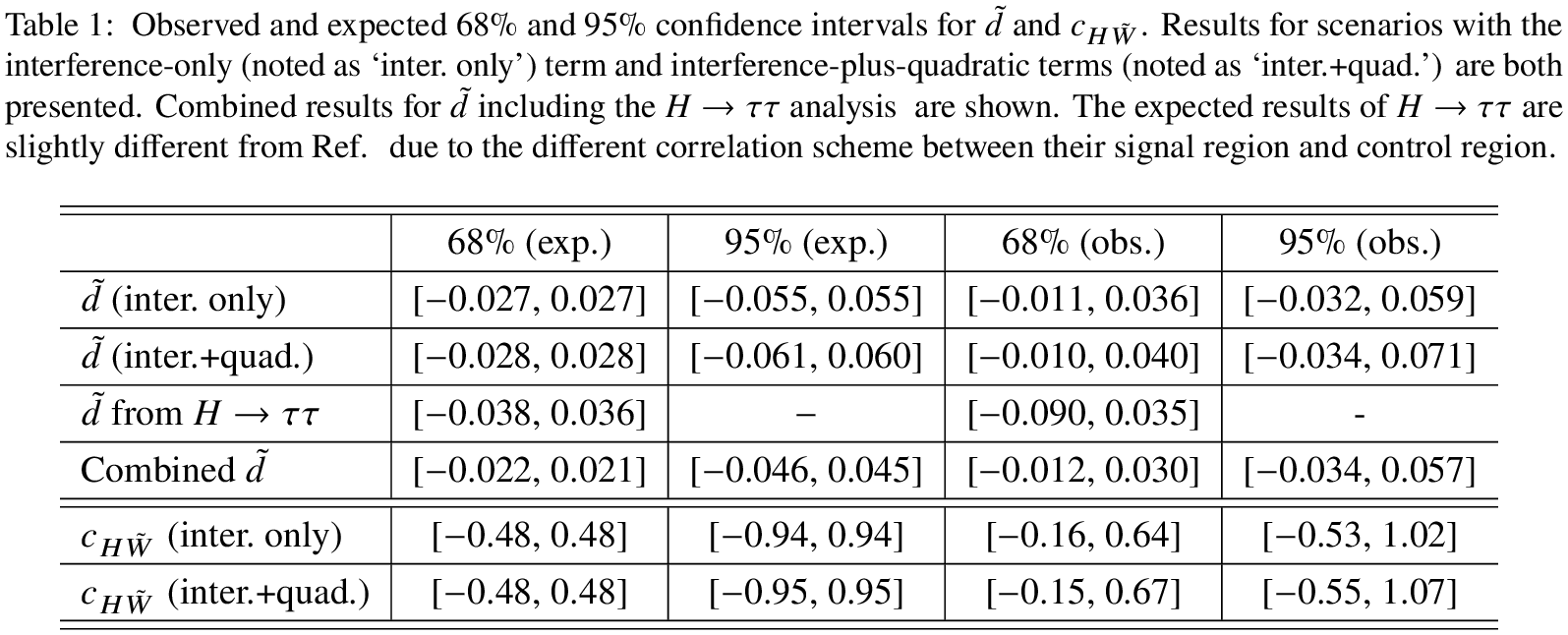 R.Goncalo
Higgs Hunting 2022
14
[Speaker Notes: Reco BDT trained with ttH signal
Lep:  target 1 or 2 semi-leptonic top decays
2 leptons: no top reconstruction
1 lepton: build W candidate (lep+ETmiss)and then top candidate from W + BDT-favoured jet
Had:  target hadronic top decays
	reconstruct 1 or 2 tops from jets
CP BDT:]
Summary & Outlook
The search for a CP structure of Higgs boson couplings is being very actively pursued in ATLAS
Still much space for CP odd admixture, potential source for CP violation
Would be clear evidence for deeper theory, beyond the SM and might address fundamental question of baryon asymmetry

Results generally in agreement with Standard Model CP-even hypothesis

Several Run 2 measurements using 139 fb-1 
Produced about 8 M Higgs bosons in Run 2!
A lot to expect from Run 3 and later!

Today: showed only latest results in this presentation:
H-top Coupling in ttH/tH production with H  γγ, H  bb
H-τ Coupling in VBF + hhF production
HVV Coupling in VBF , H  γγ
More Run 2 analyses reaching results soon
Pure CP-odd ttH coupling excluded at 3.9 σ
Pure CP-odd Hττ coupling excluded at 3.4 σ
Strongest existing bounds on       and
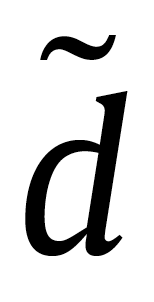 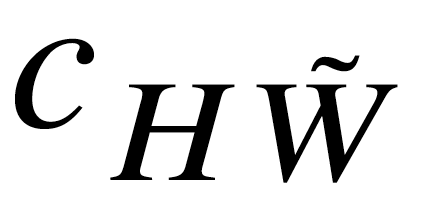 R.Goncalo
Higgs Hunting 2022
15
Backup slides
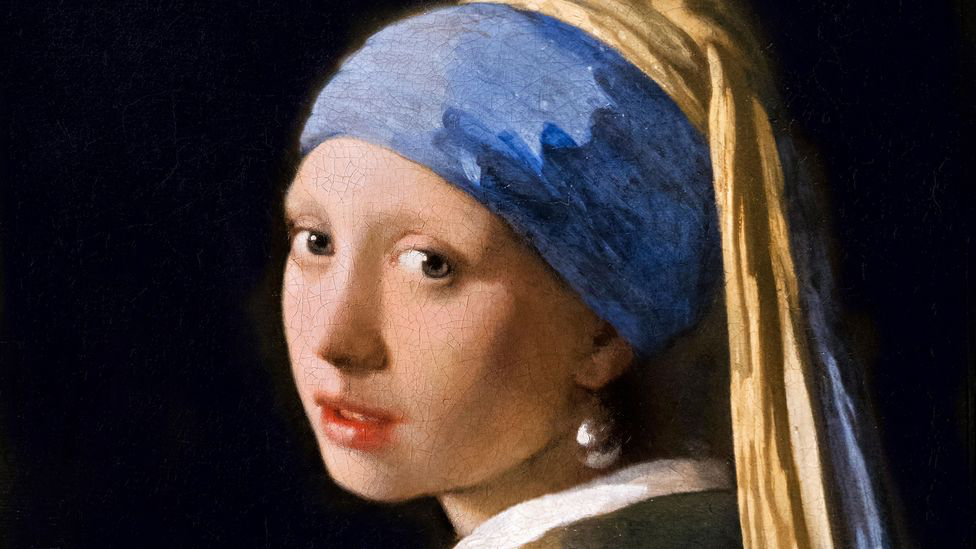 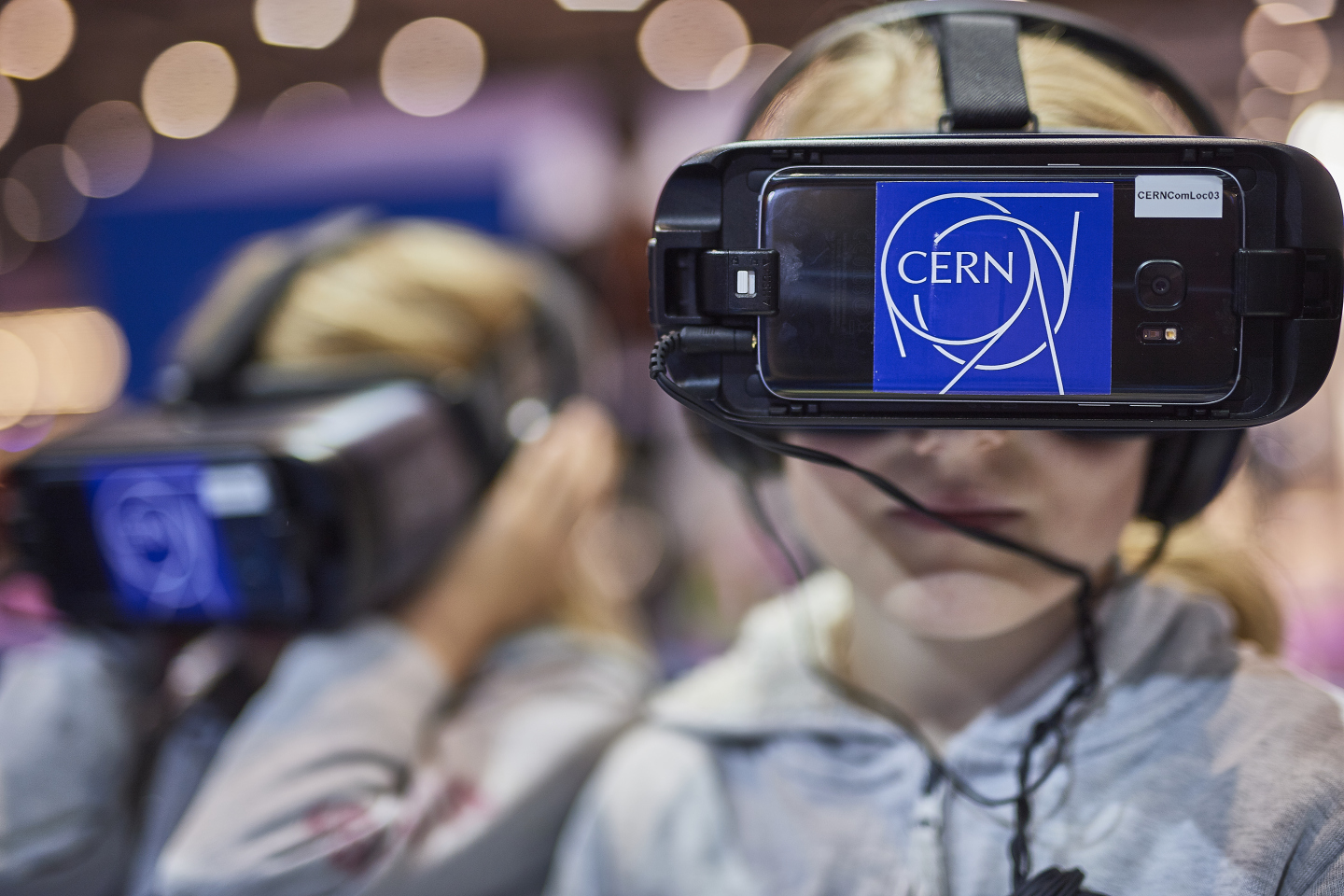 R.Goncalo
Higgs Hunting 2022
16
ATLAS-CONF-2022-016 (16 March 2022)
H-top Coupling in ttH/tH production
PSR: Preliminary Signal Region (before classification BDT)
Recent analysis with Hbb decay 
High branching ratio, but challenging backgrounds
Complementary to previous ttH(Hγγ) analysis
Two channels:
Lepton+jets: target 1 semi-leptonic top decay – dedicated boosted region targets pTH>200 GeV using large-R jets (R=1, mj > 50 GeV)
Dilepton: target 2 semi-leptonic top decays
Reconstruct top and Higgs candidates in regions
“Reconstruction” BDT selects jet combinations to build top and Higgs candidates
“Classification” BDT separates signal (trained on ttH) from background
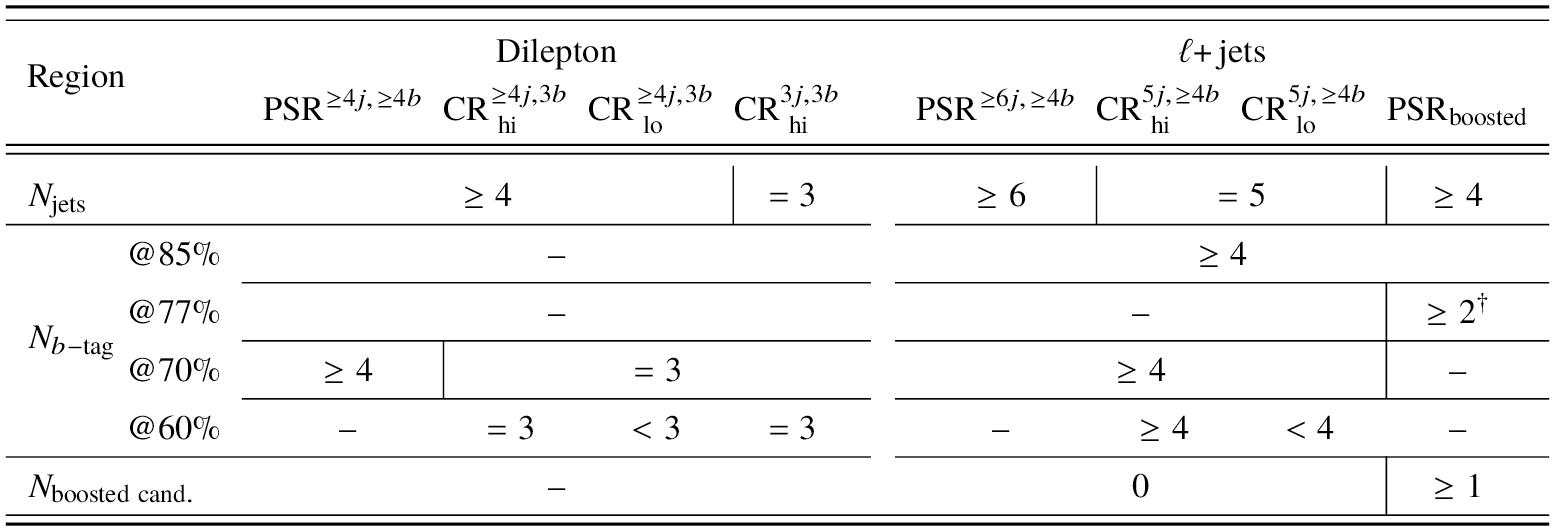 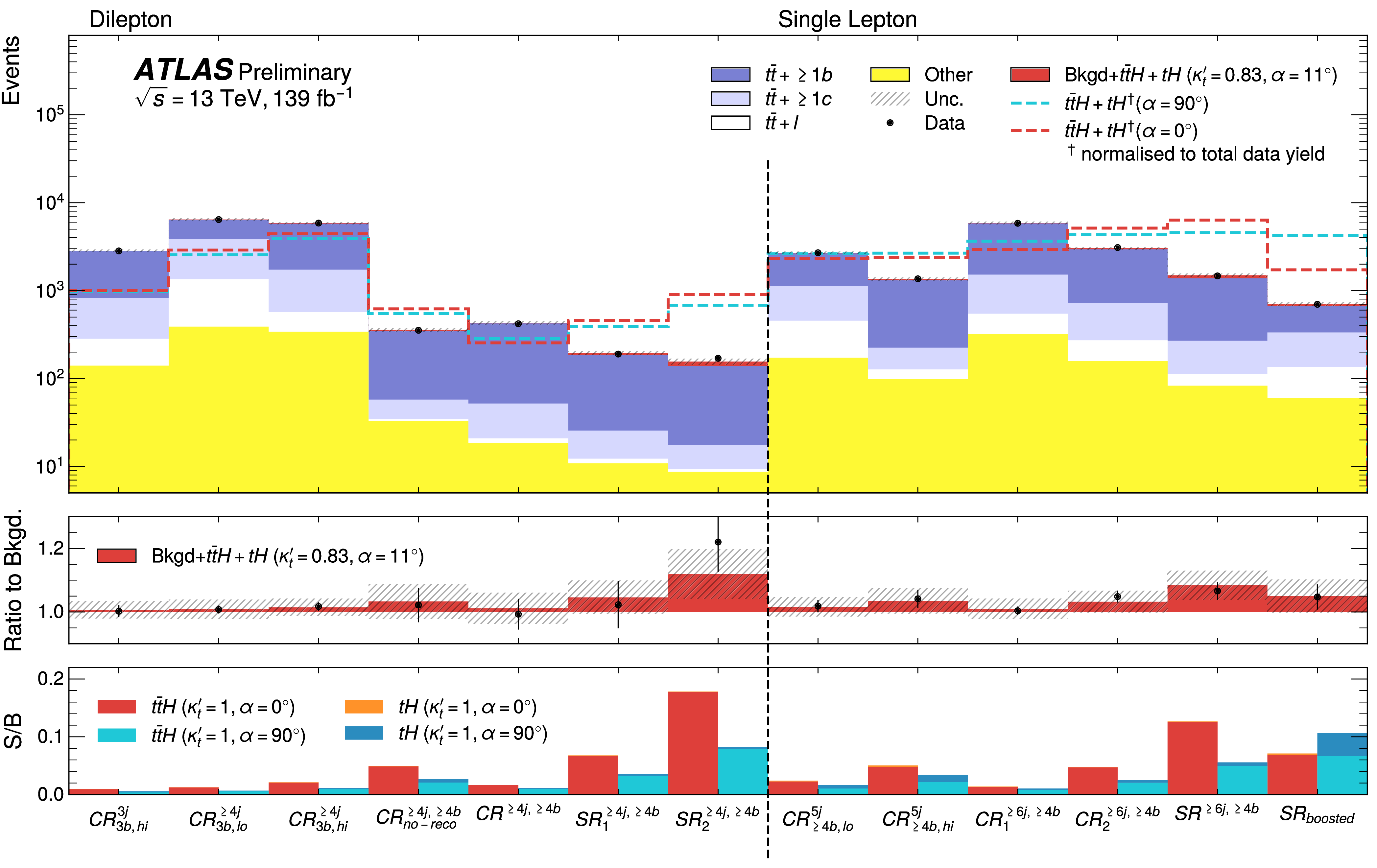 See talk by Neelam in YSF yesterday
Higgs Hunting 2022
17
[Speaker Notes: Dedicated Neural Net to identify Hbb decays in boosted region
Separate “no-reco” region in dilepton channel if no top reconstruction is possible

Reco BDT trained with ttH signal
Lep:  target 1 or 2 semi-leptonic top decays
2 leptons: no top reconstruction
1 lepton: build W candidate (lep+ETmiss)and then top candidate from W + BDT-favoured jet
Had:  target hadronic top decays
	reconstruct 1 or 2 tops from jets
CP BDT:]
Phys. Rev. Lett. 125 (2020) 061802
H-top Coupling in ttH/tH production
Reconstruct Leptonic or Hadronic γγ + top events
Two BDTs to define 2D space:
Reject continuum background and 
Enrich in CP-odd-like events (kinematic and angular variables)
Simultaneous fit to mγγ in 2D regions defined by BDT outputs 
Established 5σ observation of ttH(γγ) 
Assuming SM decay get μ = 1.43+0.33-0.31(stat)+0.17-0.14 (sys)
Set upper limit of 12×SM for tH production
Pure CP-odd (α = 90°) excluded at 3.9 σ and |α|>43° at 95% C.L.
Statistics-dominated analysis
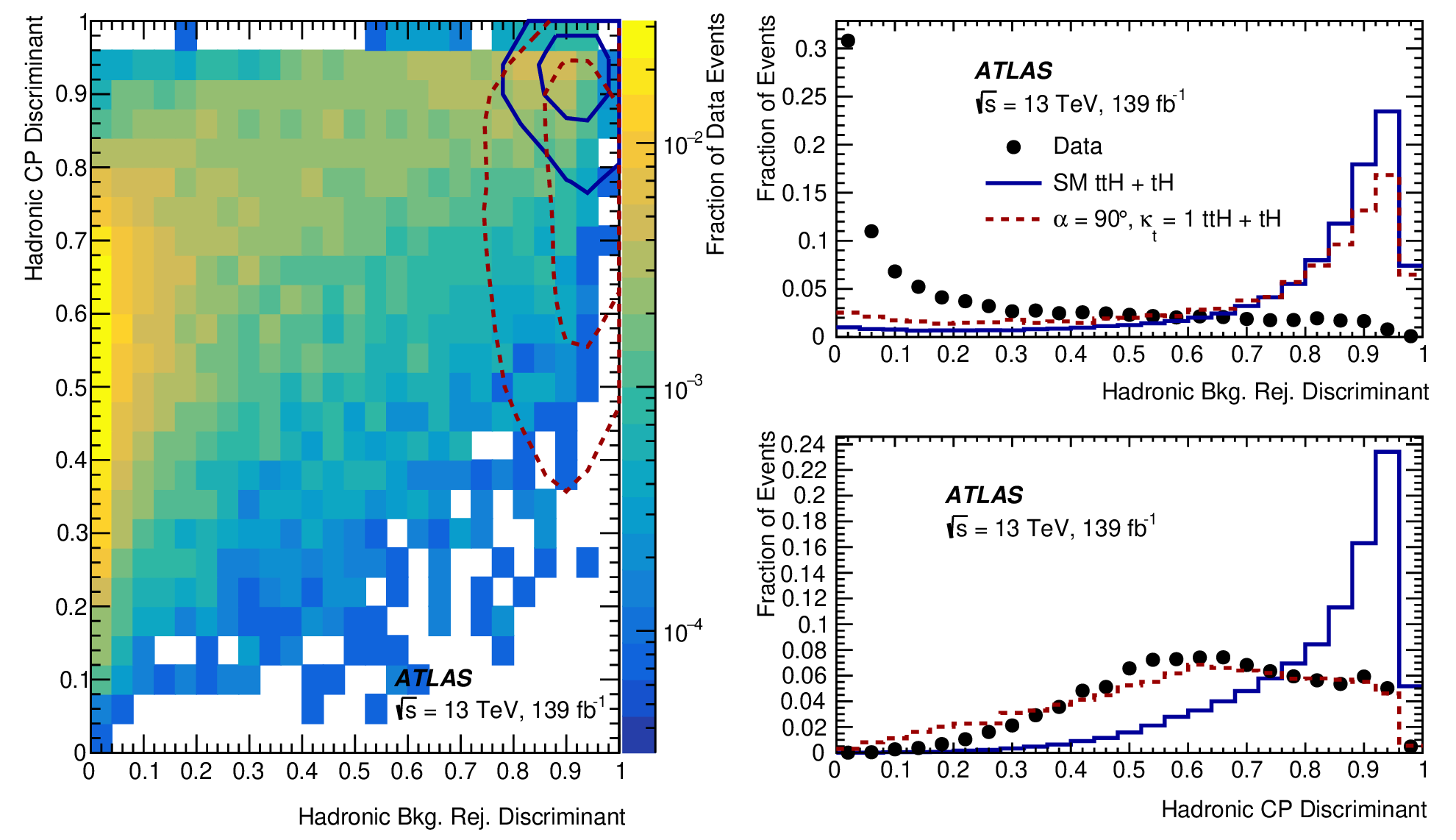 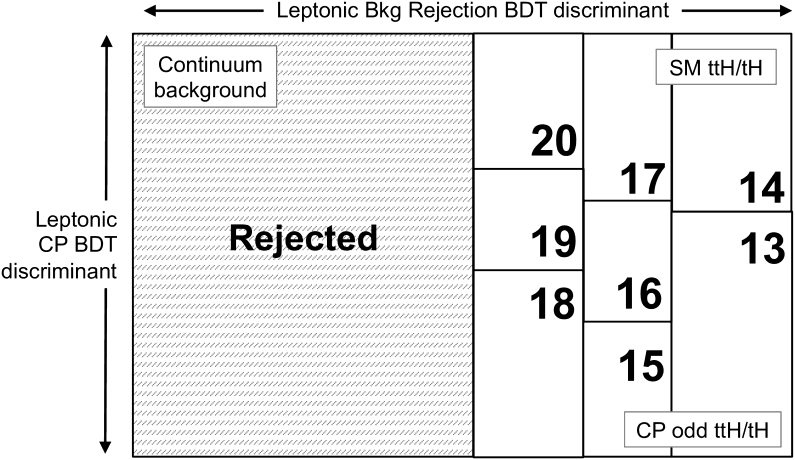 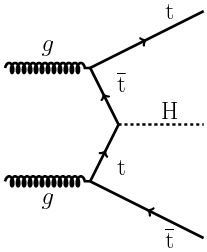 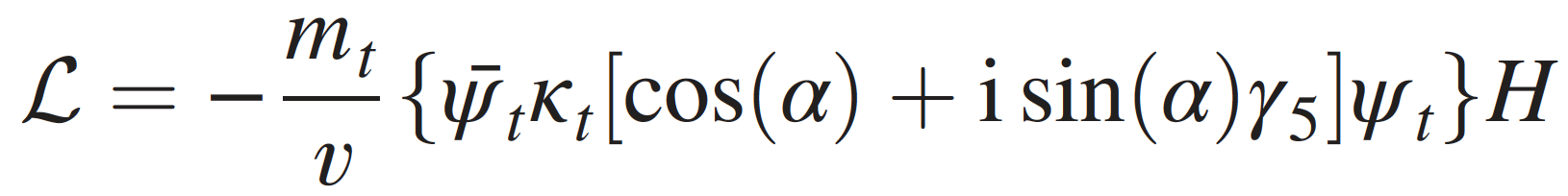 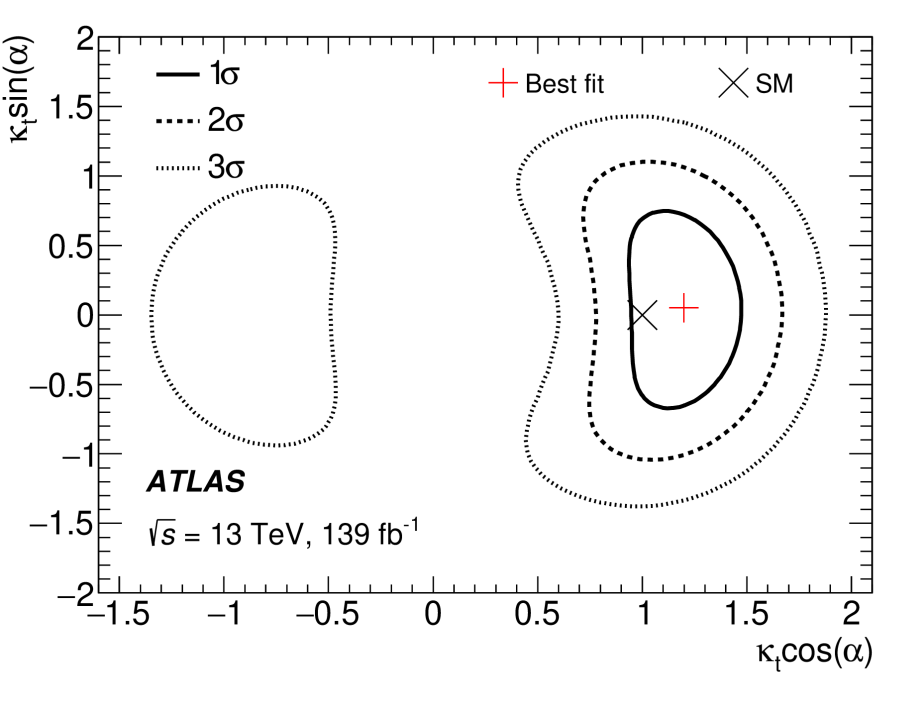 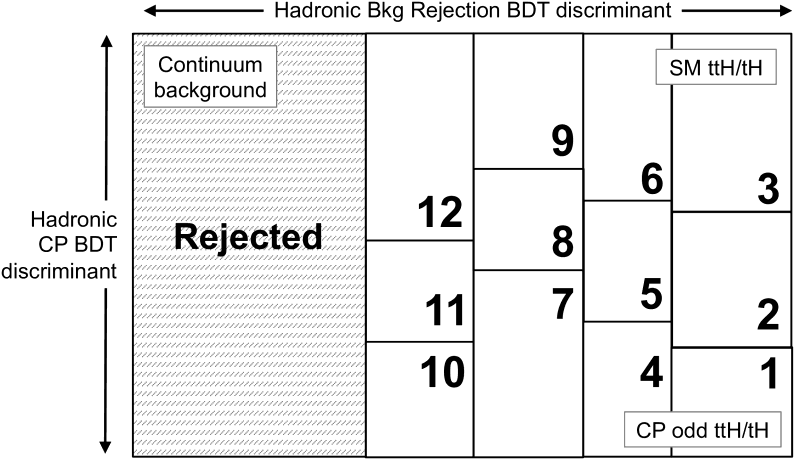 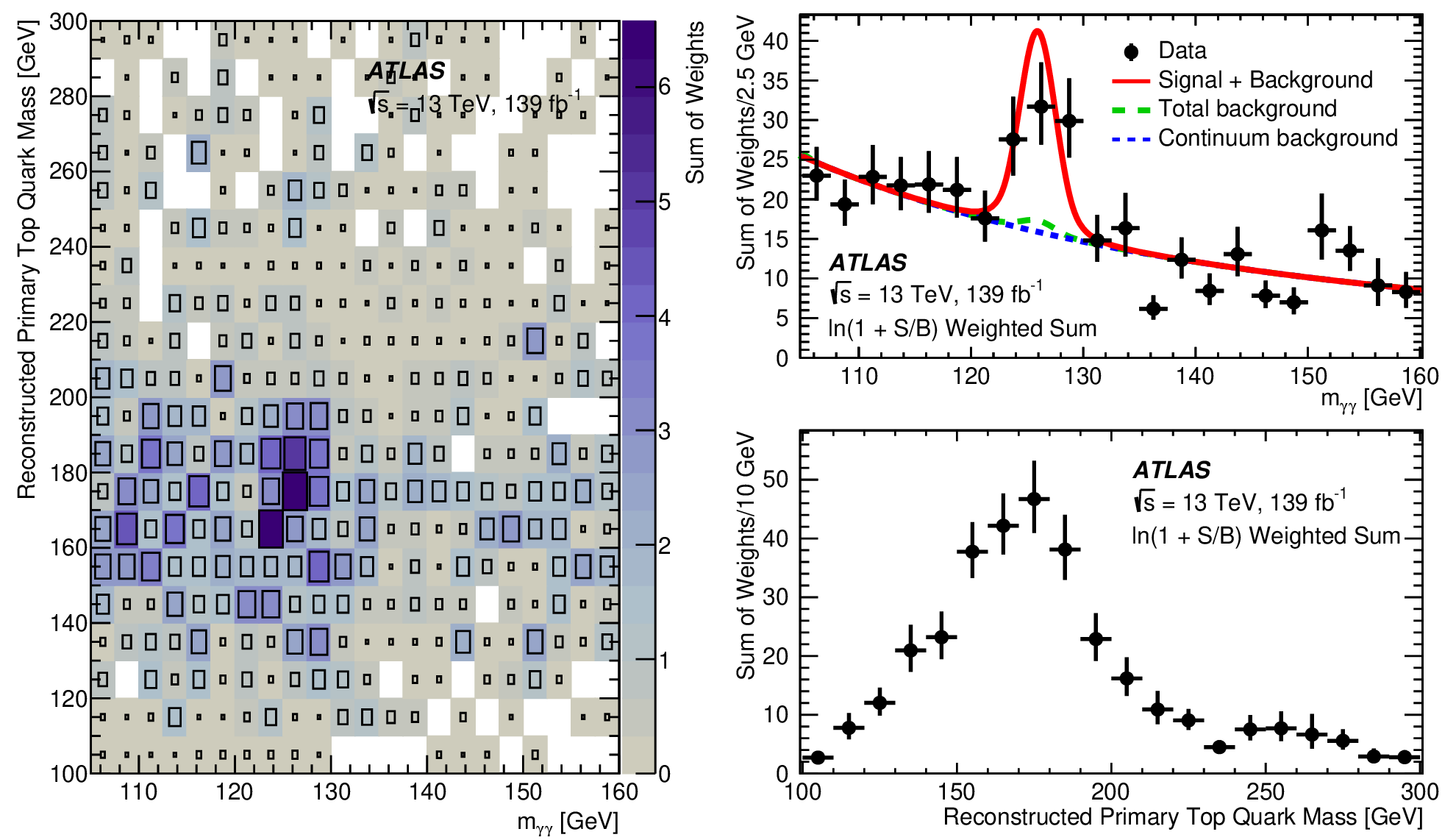 θ
R.Goncalo
Higgs Hunting 2022
18
[Speaker Notes: Stats dominated
Reco BDT trained with ttH signal
Lep:  target 1 or 2 semi-leptonic top decays
2 leptons: no top reconstruction
1 lepton: build W candidate (lep+ETmiss)and then top candidate from W + BDT-favoured jet
Had:  target hadronic top decays
	reconstruct 1 or 2 tops from jets
CP BDT:]
Eur. Phys. J. C 82 (2022) 622
Hgg Effective Coupling
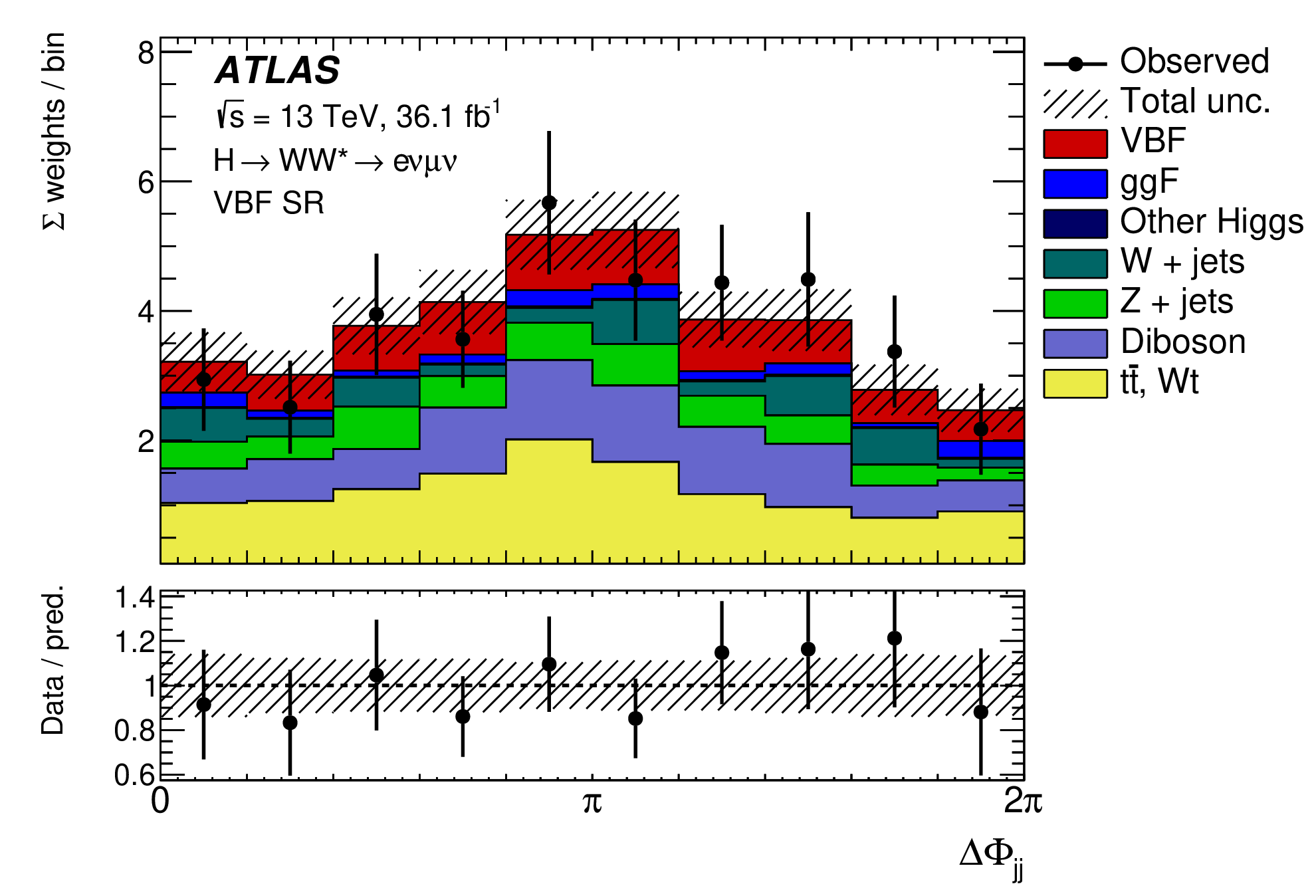 Depending on the production mode, H+2 jets probse CP violation (for ggF) or W/Z polarization (for VBF)
In gluon fusion: 
Effective vertex either or top Yukawa coupling or BSM particles in loop
Use BDT to separate signal and background (no CP sensitivity) 
Classify H+2jets into 4x5 categories according to |Δη| and BDT score
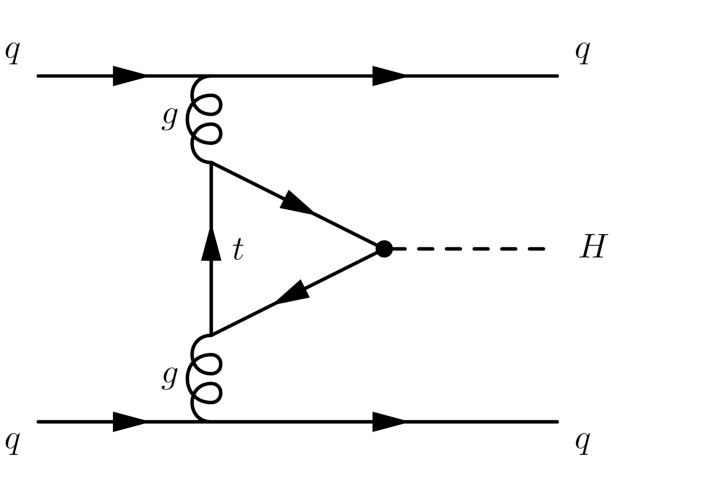 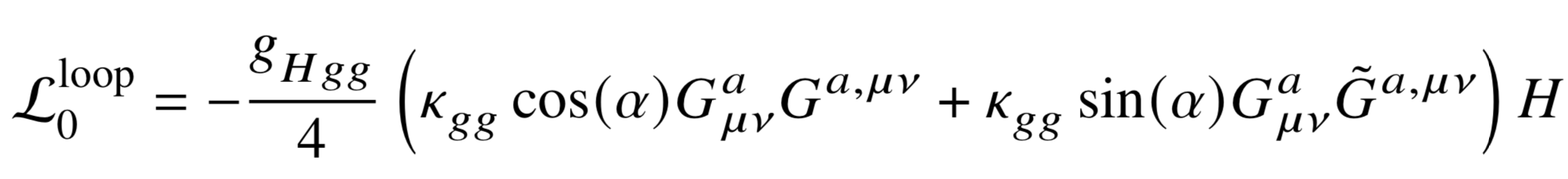 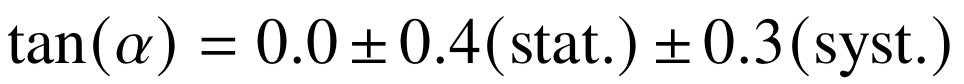 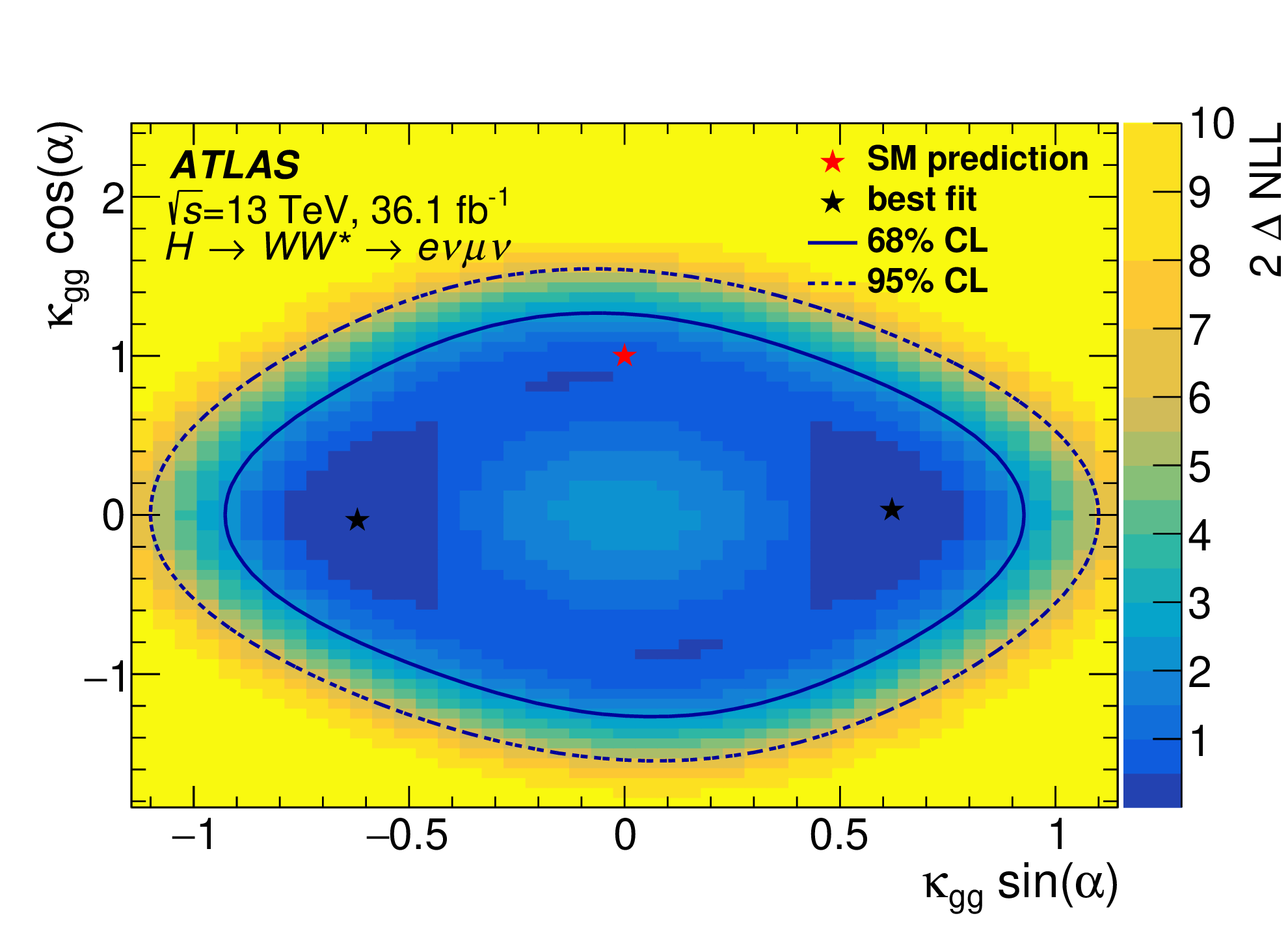 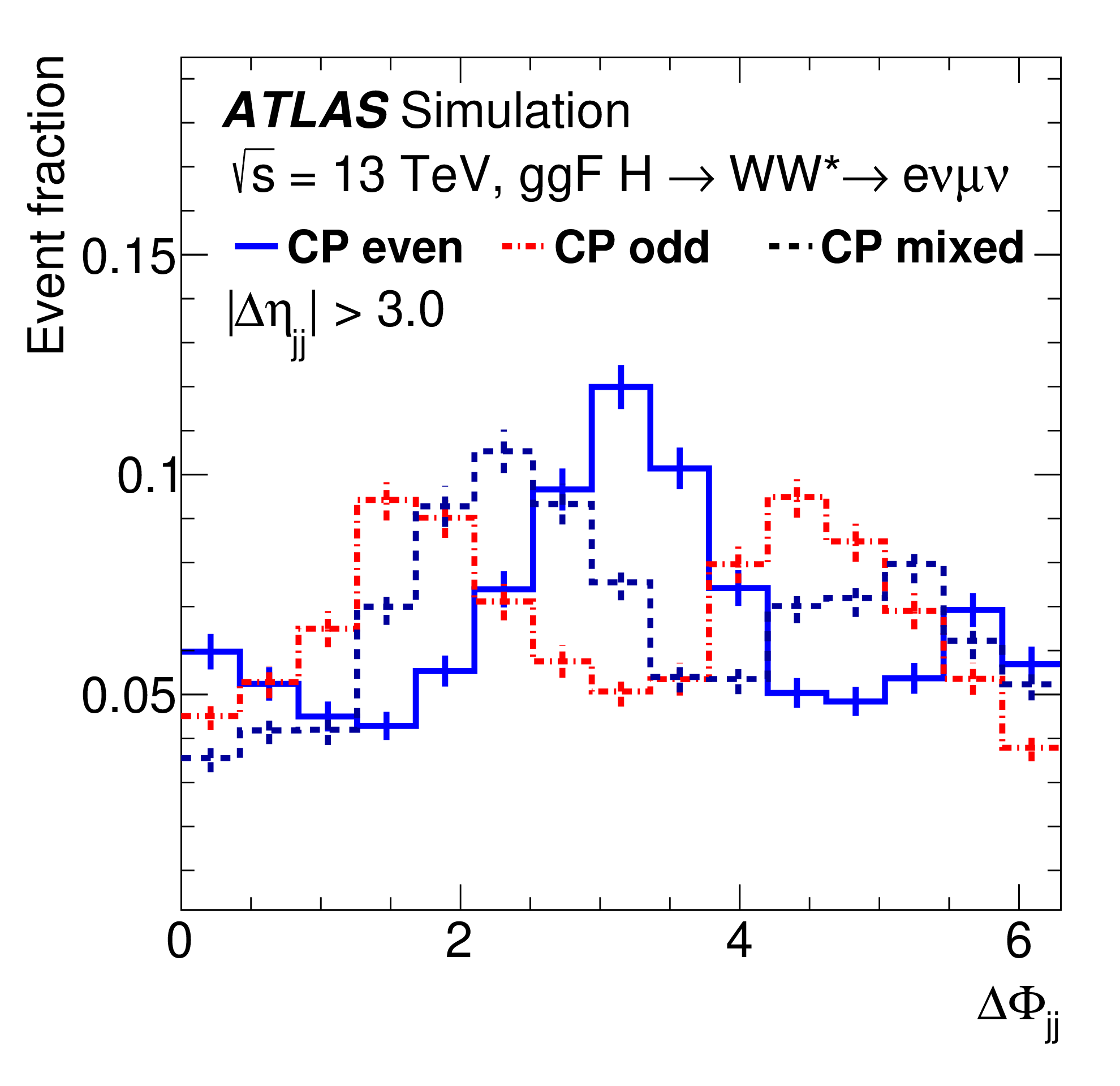 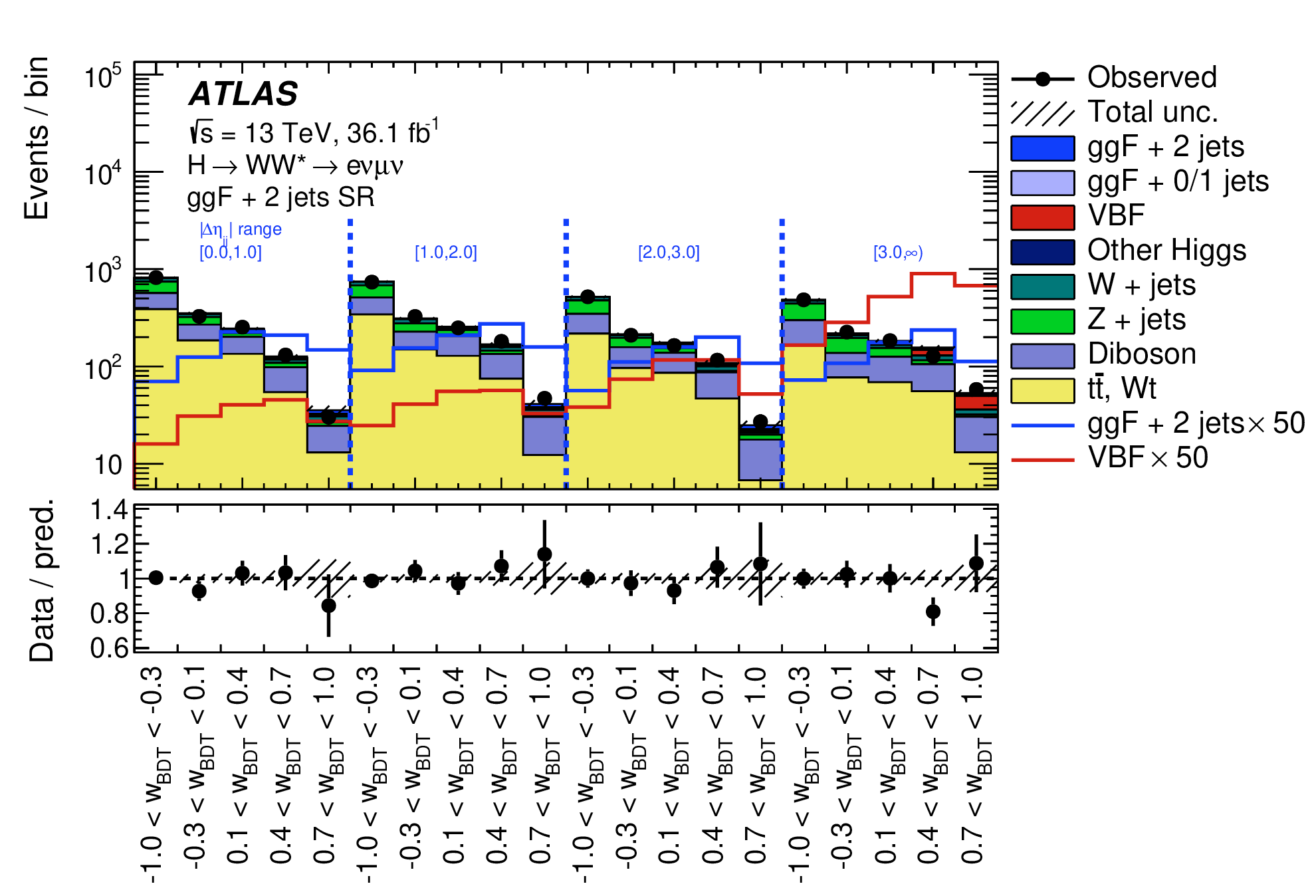 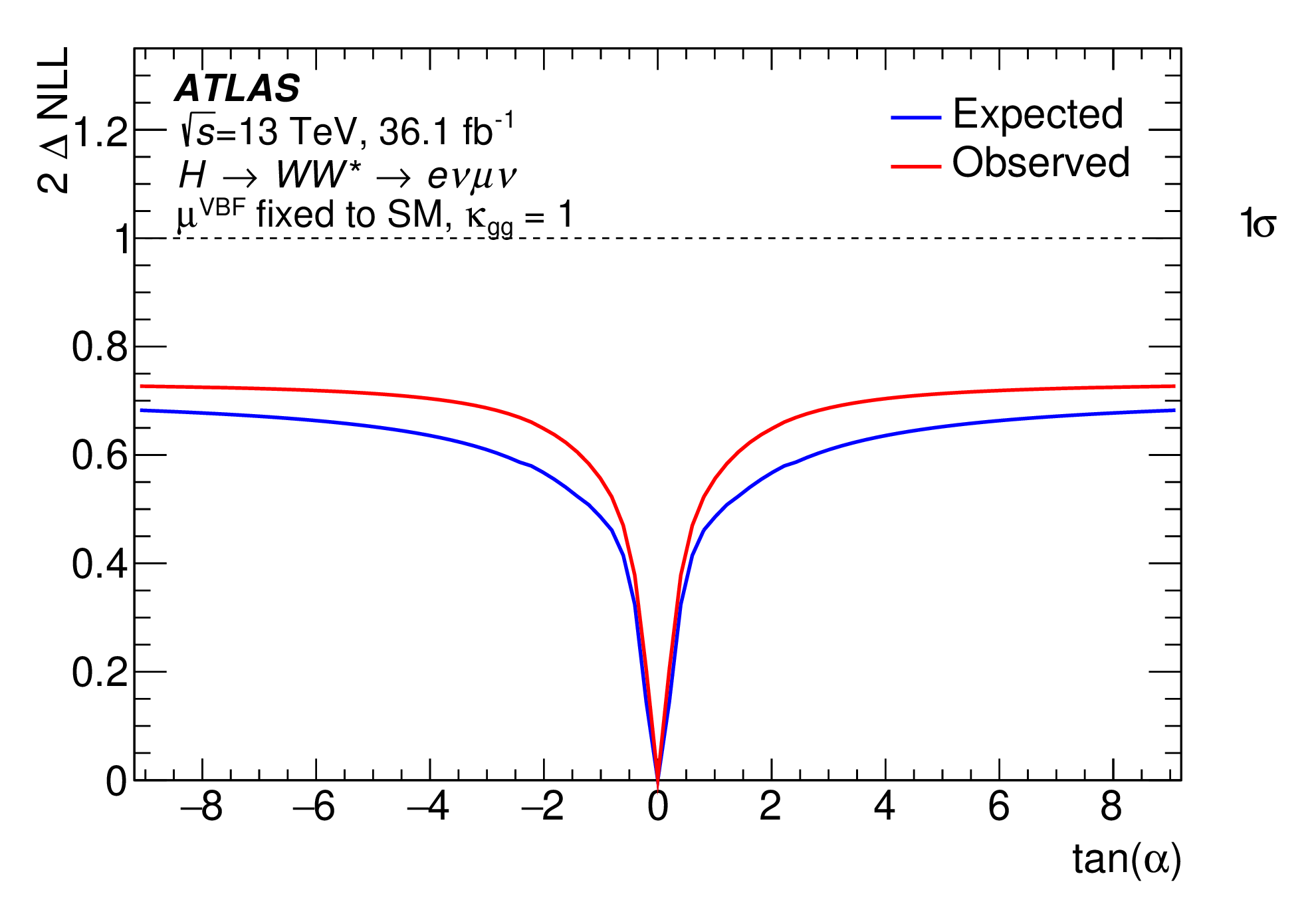 R.Goncalo
Higgs Hunting 2022
19
Search for changed shapes of differential cross sections due to CP-odd observables (2nd term)
Or on process rates (cross sections) from 3rd term – but other BSM scenarios can change rates
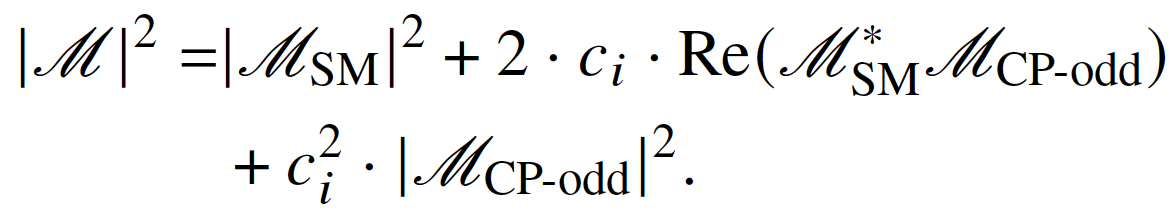 See e.g. arXiv:2208.02338 [hep-ex], arXiv:1008.3869v3 [hep-ph], or C.Grefe, ICHEP’22
R.Goncalo
Higgs Hunting 2022
20